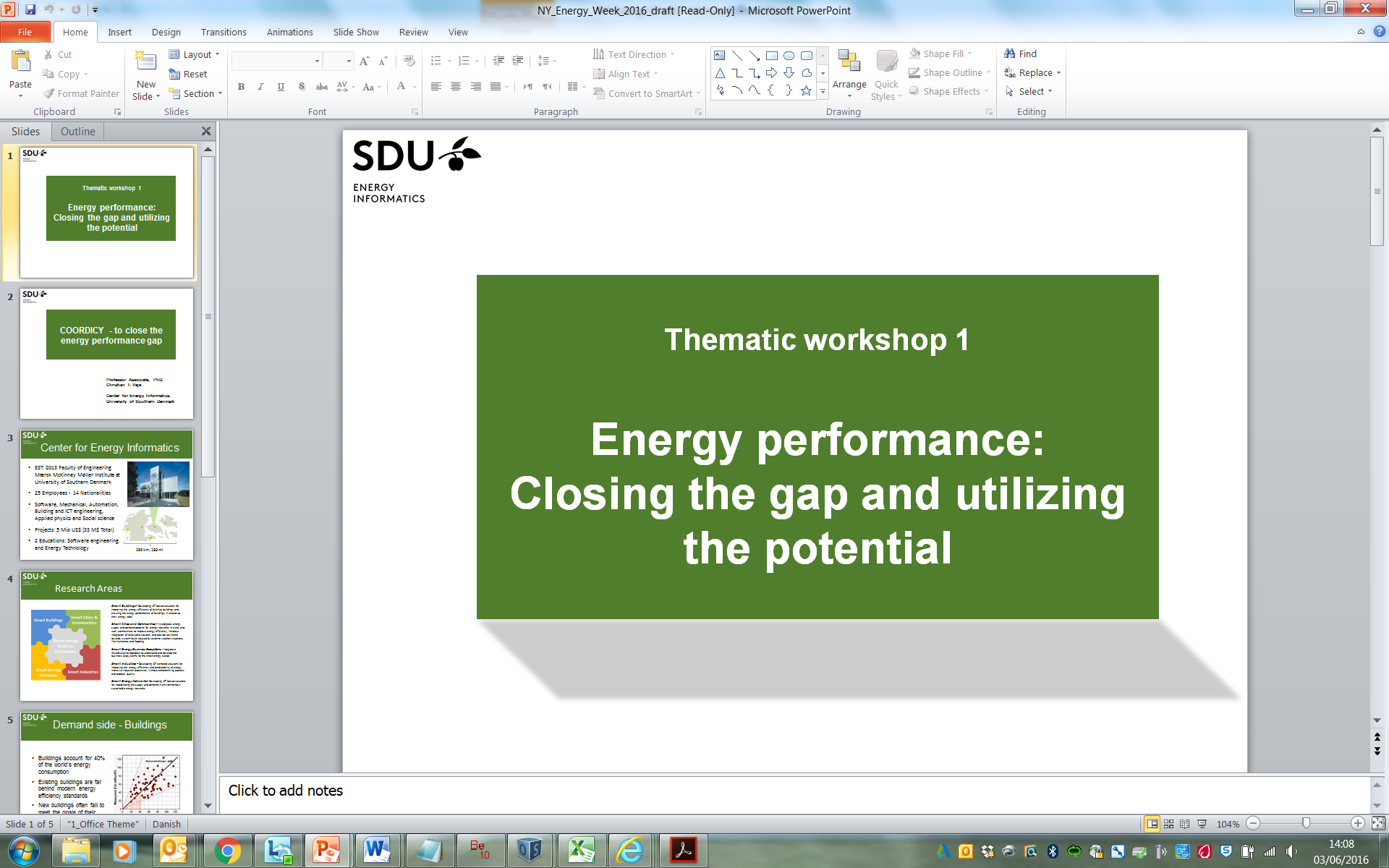 Onsite Data and Model Simulations for Continuous Building Commissioning
ENERGIFORUM 21LIVE

Muhyiddine Jradi
Associate Professor, SDU Center for Energy Informatics
mjr@mmmi.sdu.dk

9 March 2021
Background
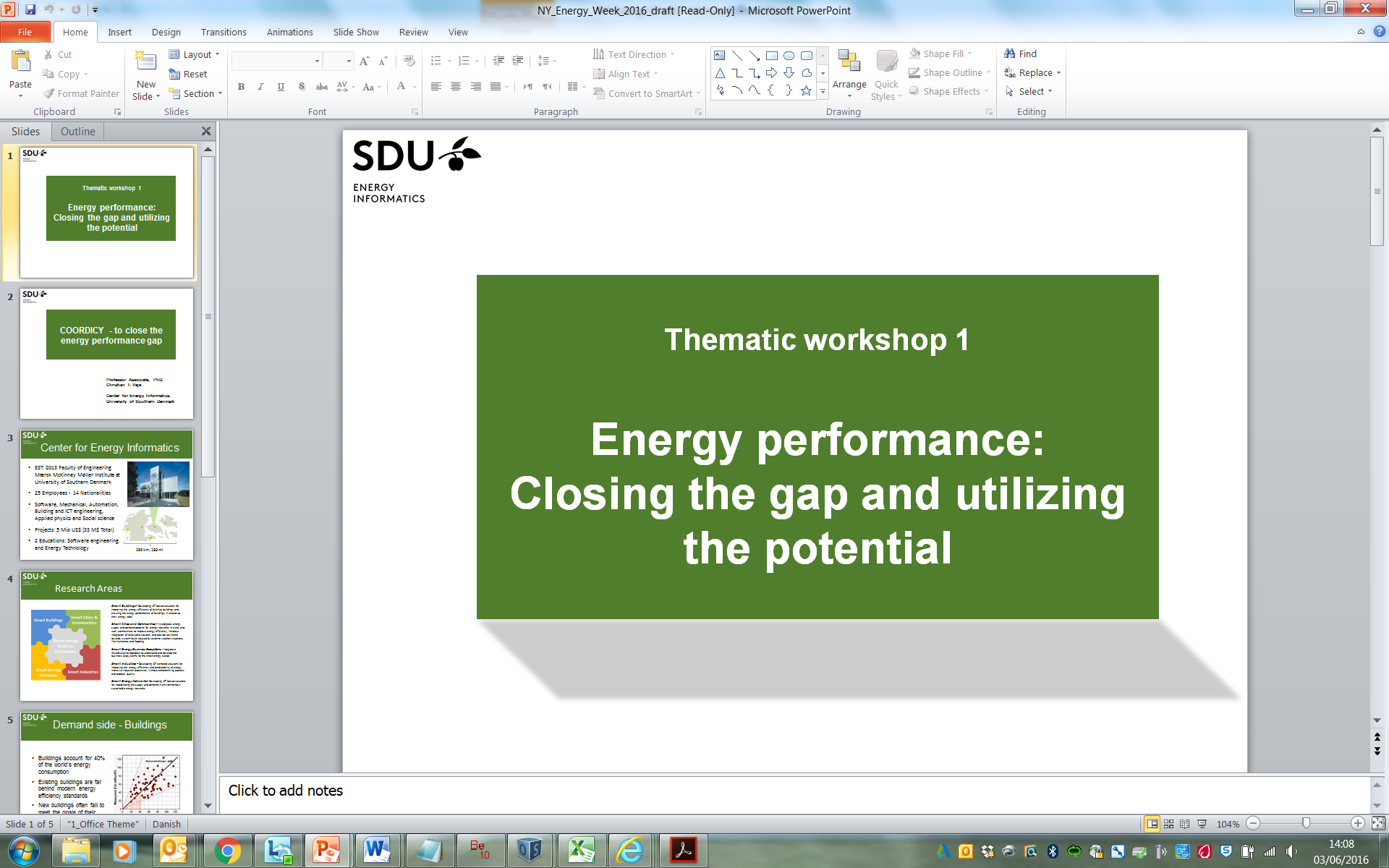 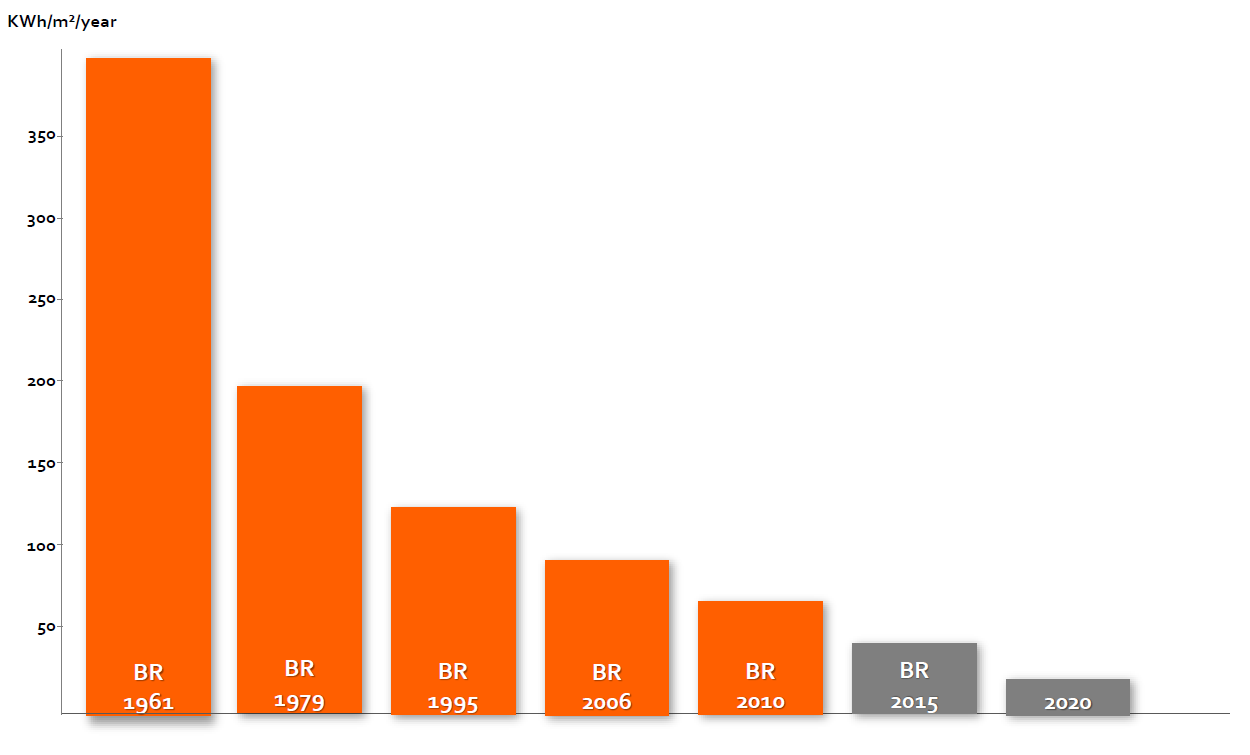 2
Energy Performance Gap
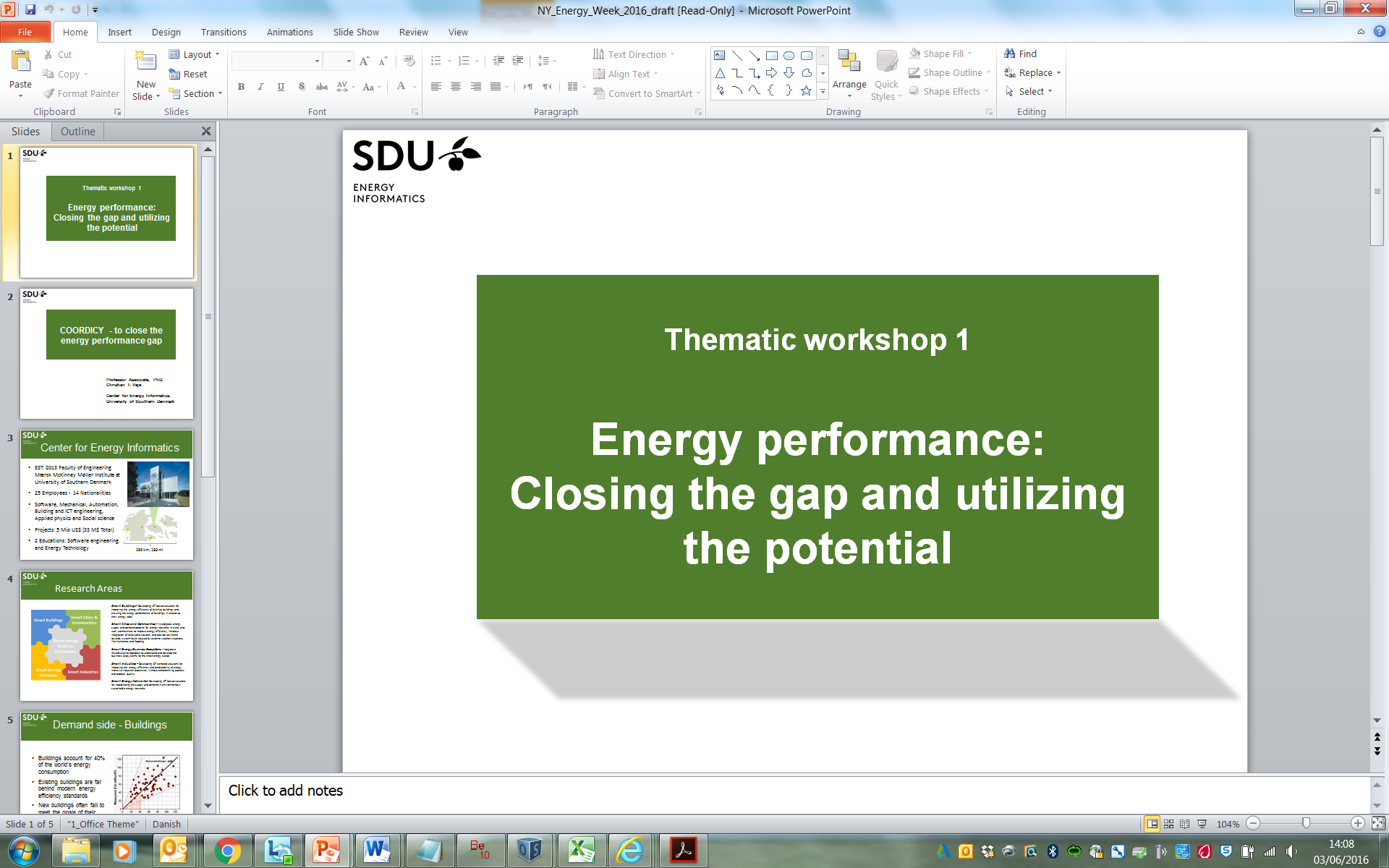 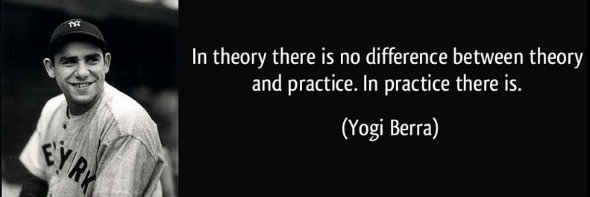 We can’t take the building performance for granted!
3
What is Building Commissioning?
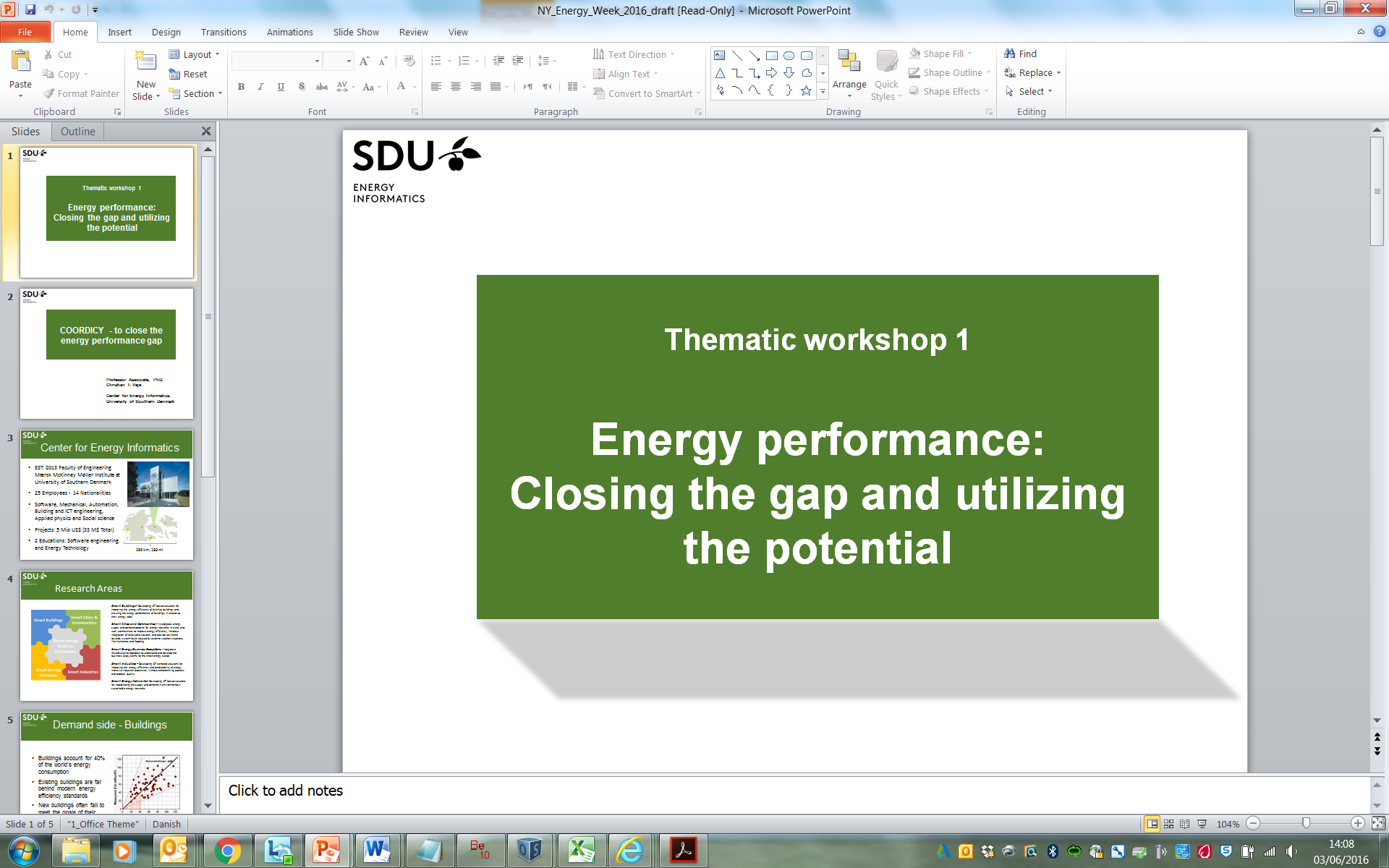 ASHRAE Definition: Commissioning is the process of ensuring that systems are designed, installed, functionally tested, and capable of being operated and maintained to perform in conformity with the design intent.
4
Commissioning Cost-Savings
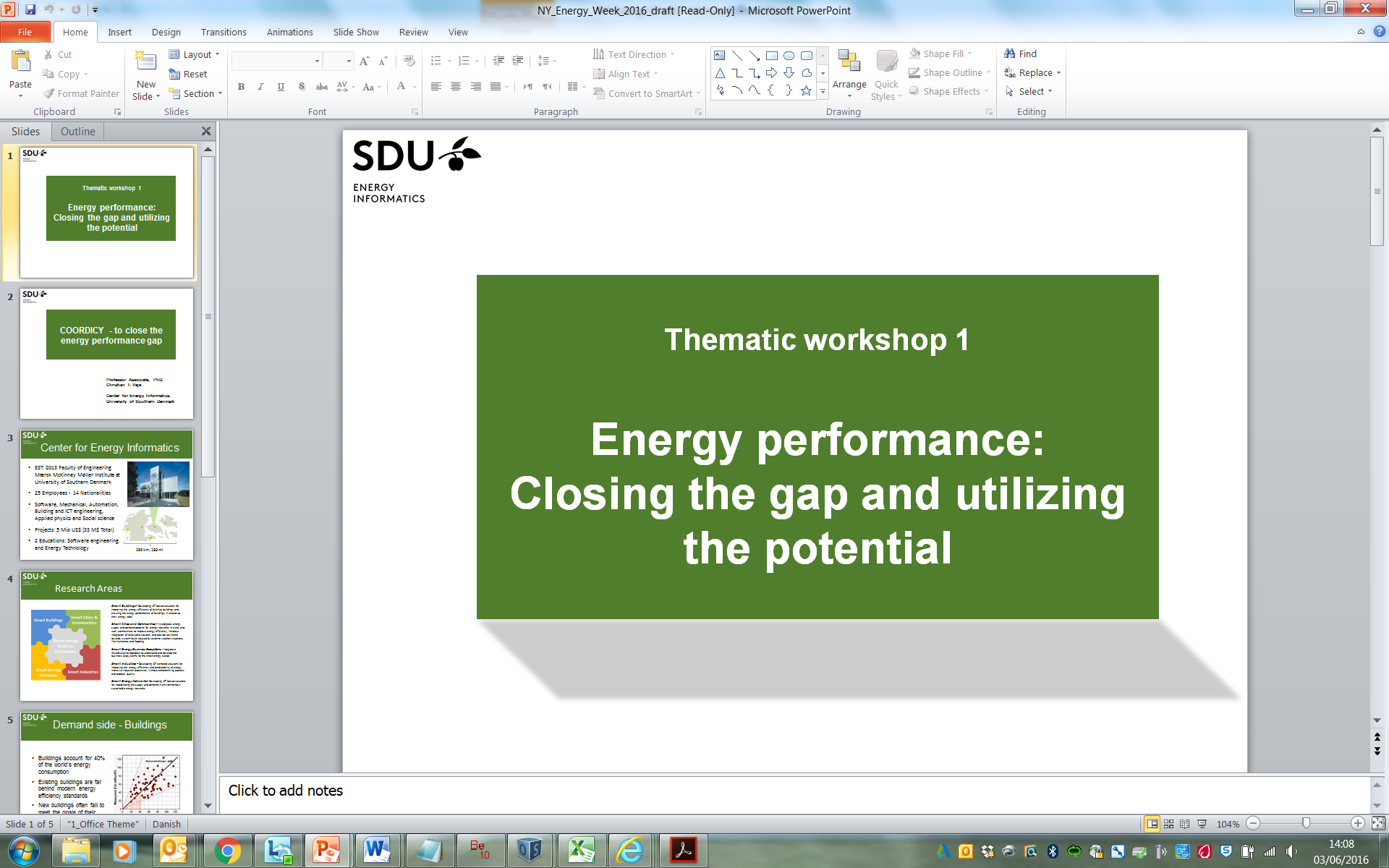 8% - 20% reduction in operating costs
1.5 - 5.5 year simple payback on commissioning. 
Top 10 priority faults in the US small-commercial buildings in 2017 resulted in around 52750 GWh energy losses and substantial $7 billion in operational cost (Kim et al., 2018).
5
Continuous Commissioning
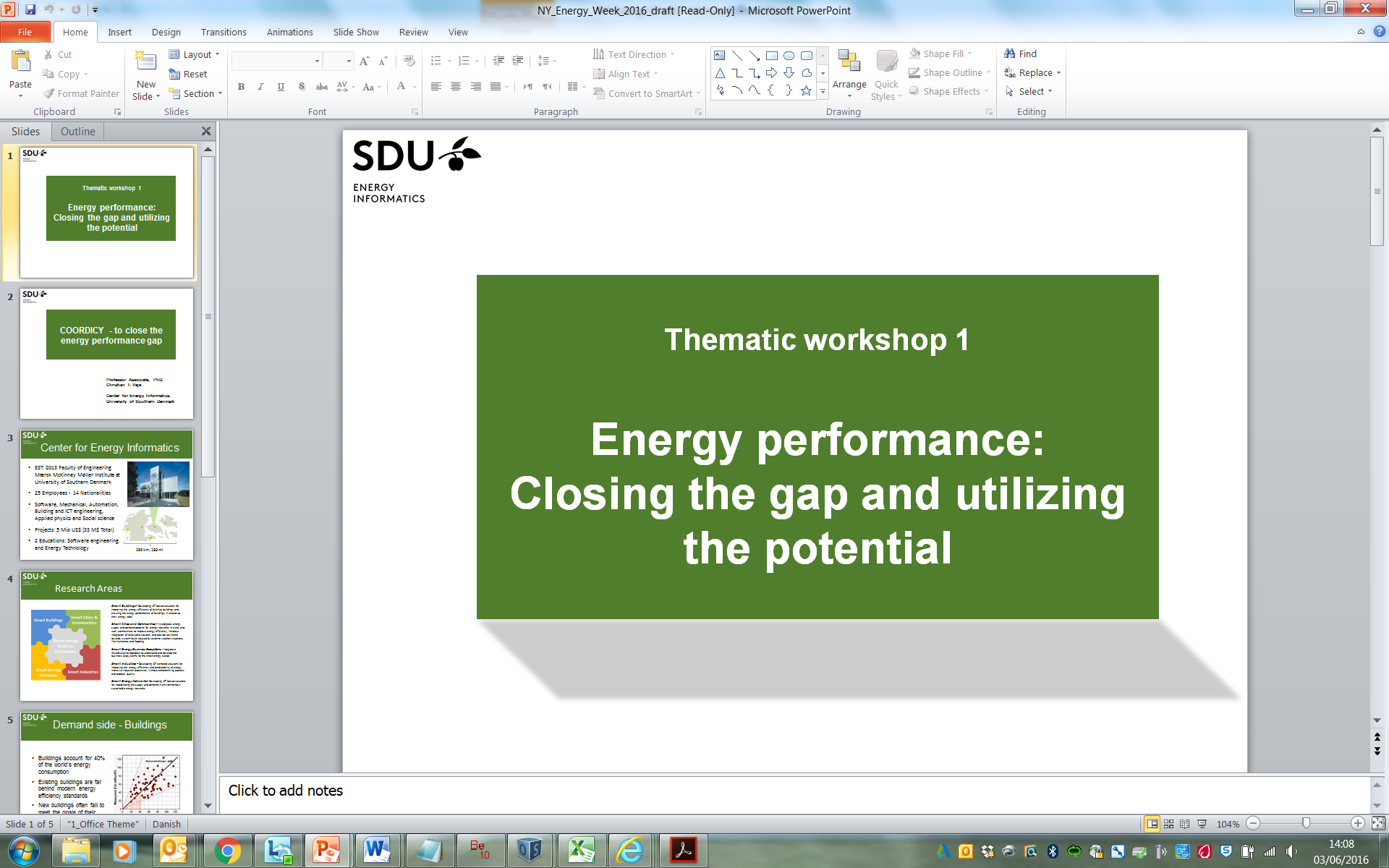 There is an urgent need for a systematic and automated continuous commissioning process that runs throughout the building operational phase: 
Aid in verifying if the energy performance indicators are met 
Help in developing and implementing operational strategies
Form a basis for a effective fault detection and diagnostics
6
BuildCOM Project
Partners
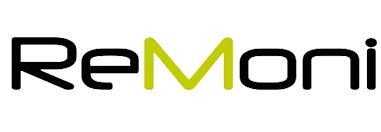 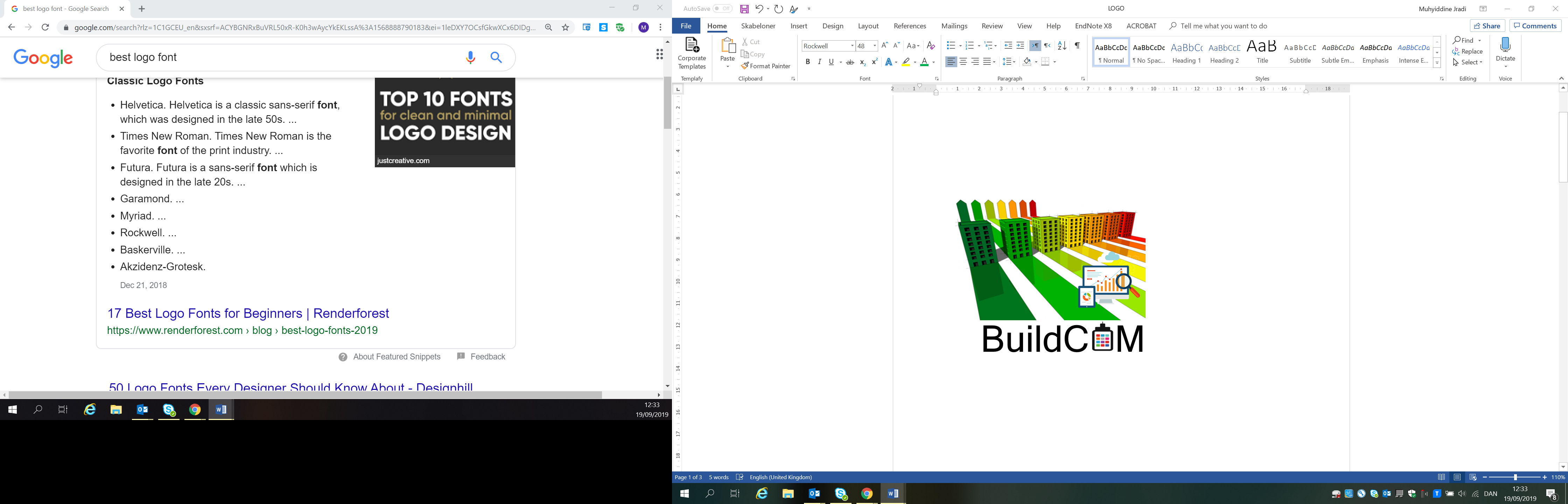 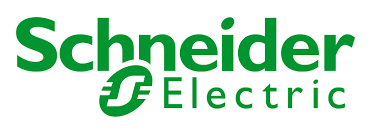 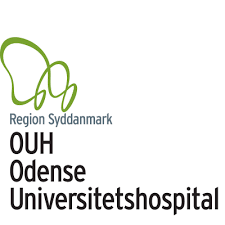 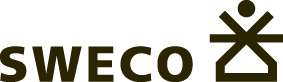 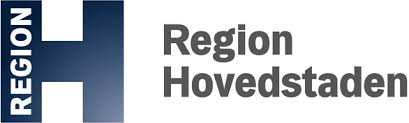 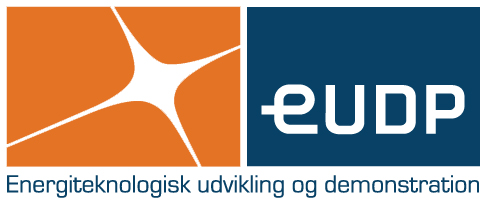 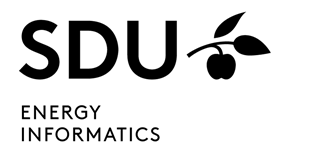 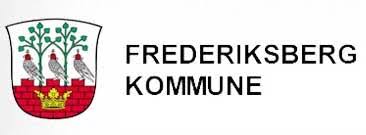 7
BuildCOM Project
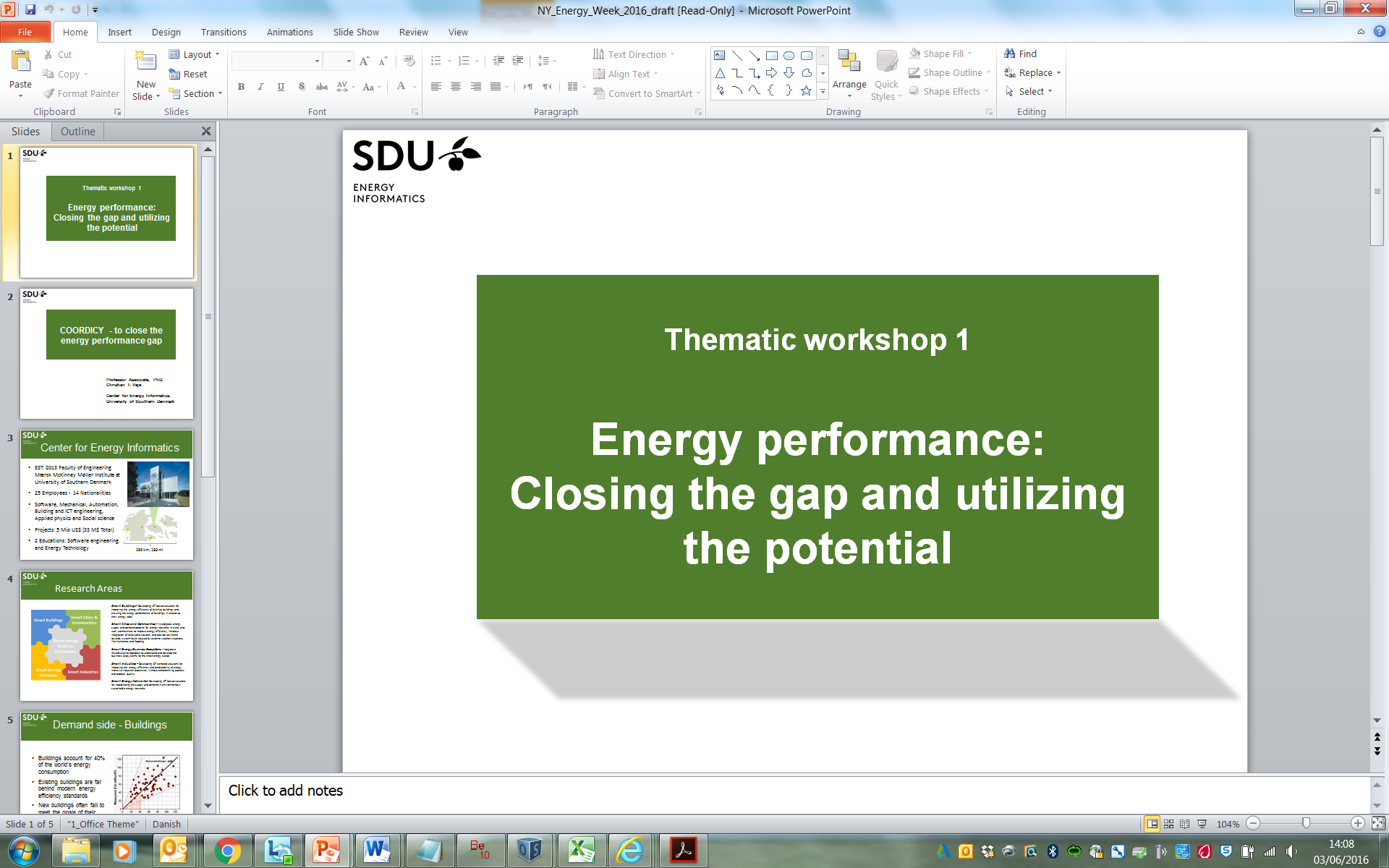 This BuildCOM project will advance the state-of-the-art through the development and demonstration of an innovative set of tools for BMS automated auditing and continuous building commissioning.
This first-of-its kind set of tools with three major capabilities and features:
          1. Initial commissioning of BMS
          2. Retro-commissioning of BMS
          3. Continuous building commissioning
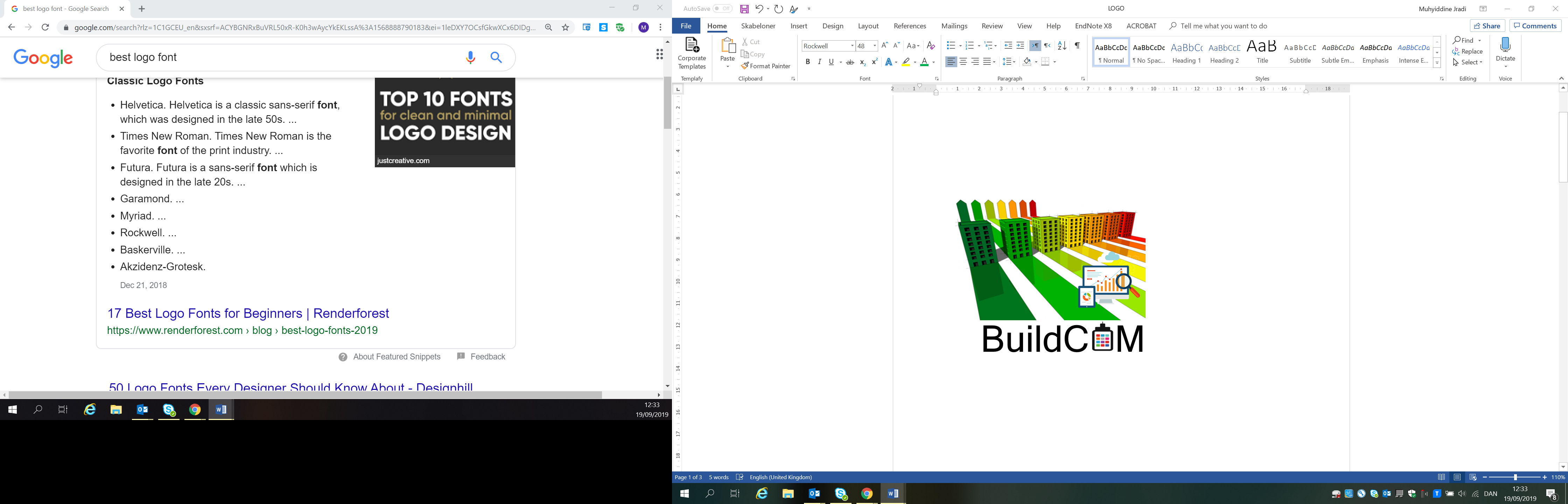 8
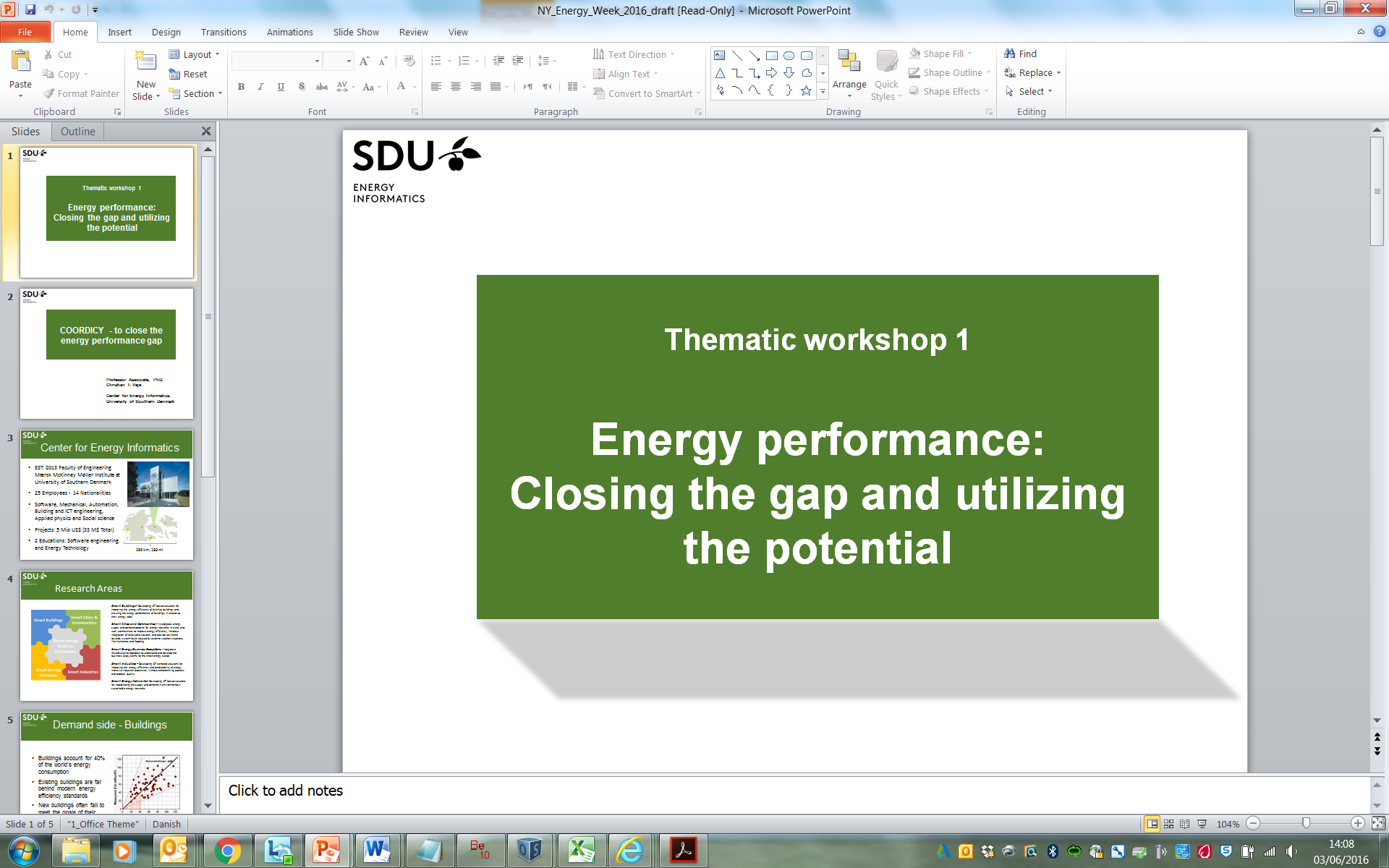 ObepME: Online Building Energy Performance Monitoring and Evaluation Tool
9
Online Performance Monitoring
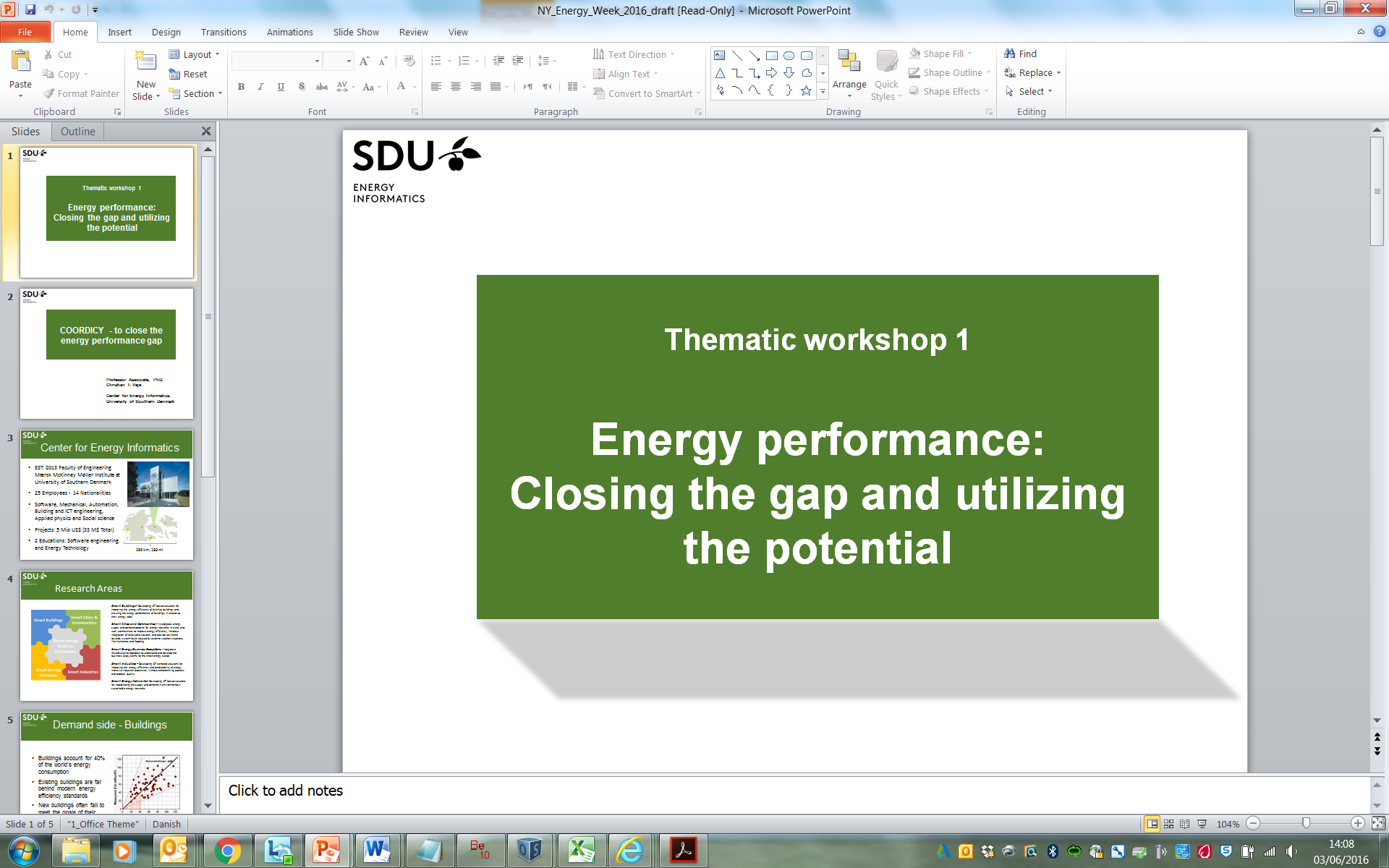 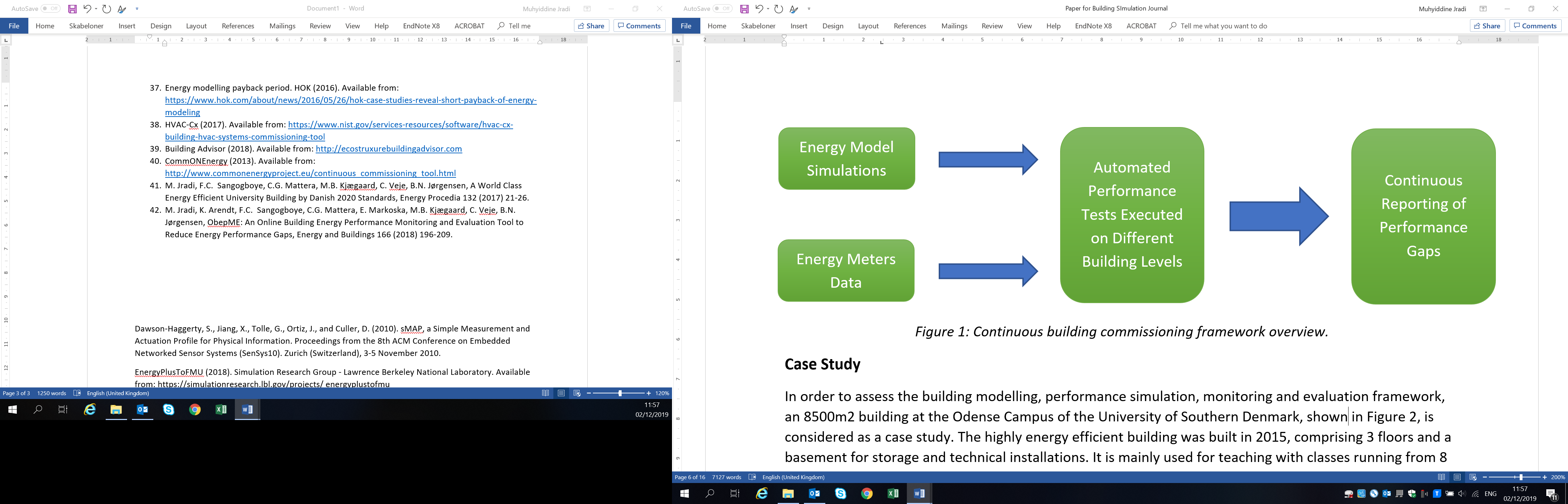 10
Online Performance Monitoring
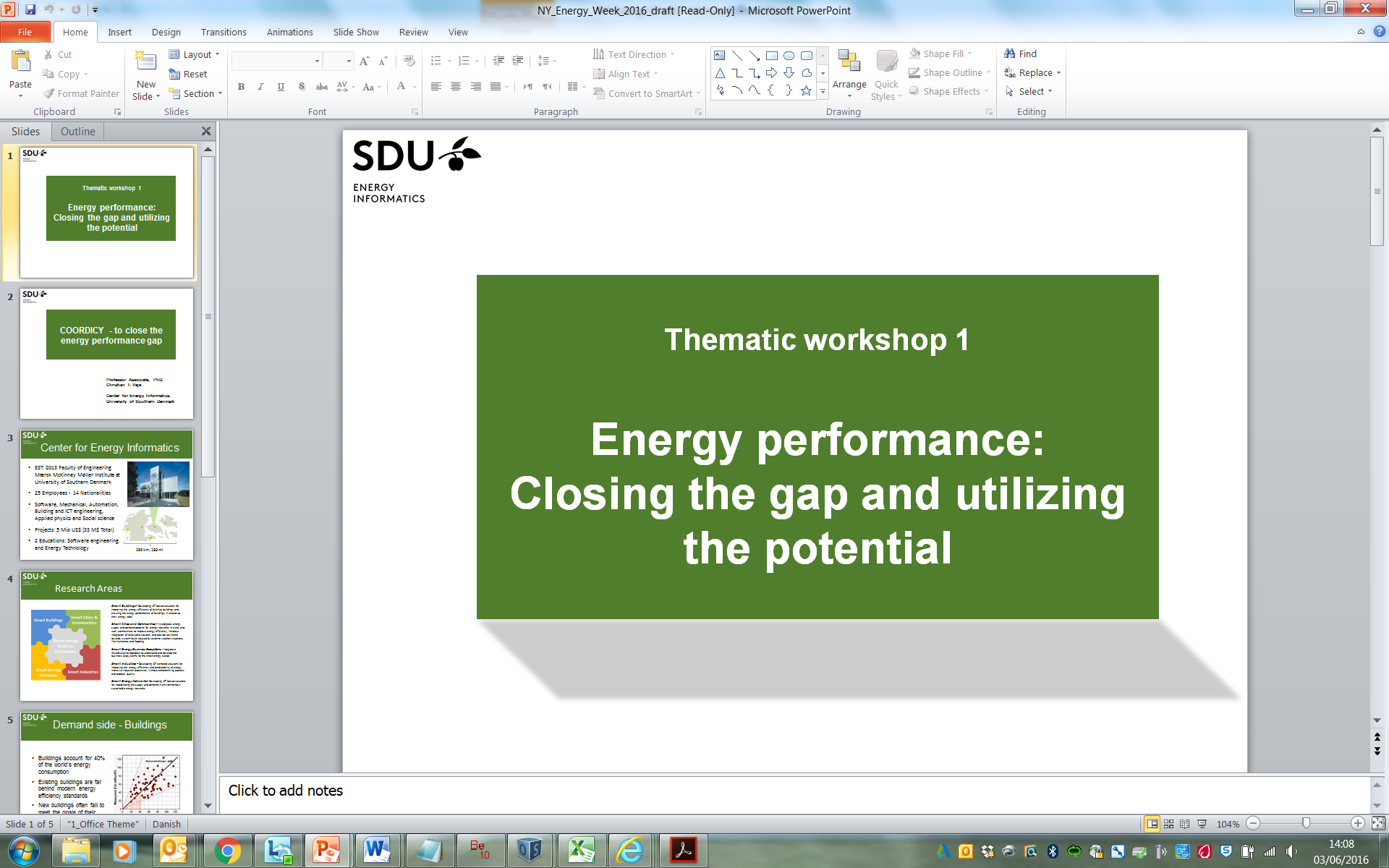 Develop an overall dynamic energy model in EnergyPlus to predict the energy performance of the building.
Simulate the building’s expected behavior, given 
Data from weather station
Occupancy data
Set Points and building operation data
A dashboard is developed to continuously compare predictions with the actual performance data from meters.
11
OU44 Building - SDU
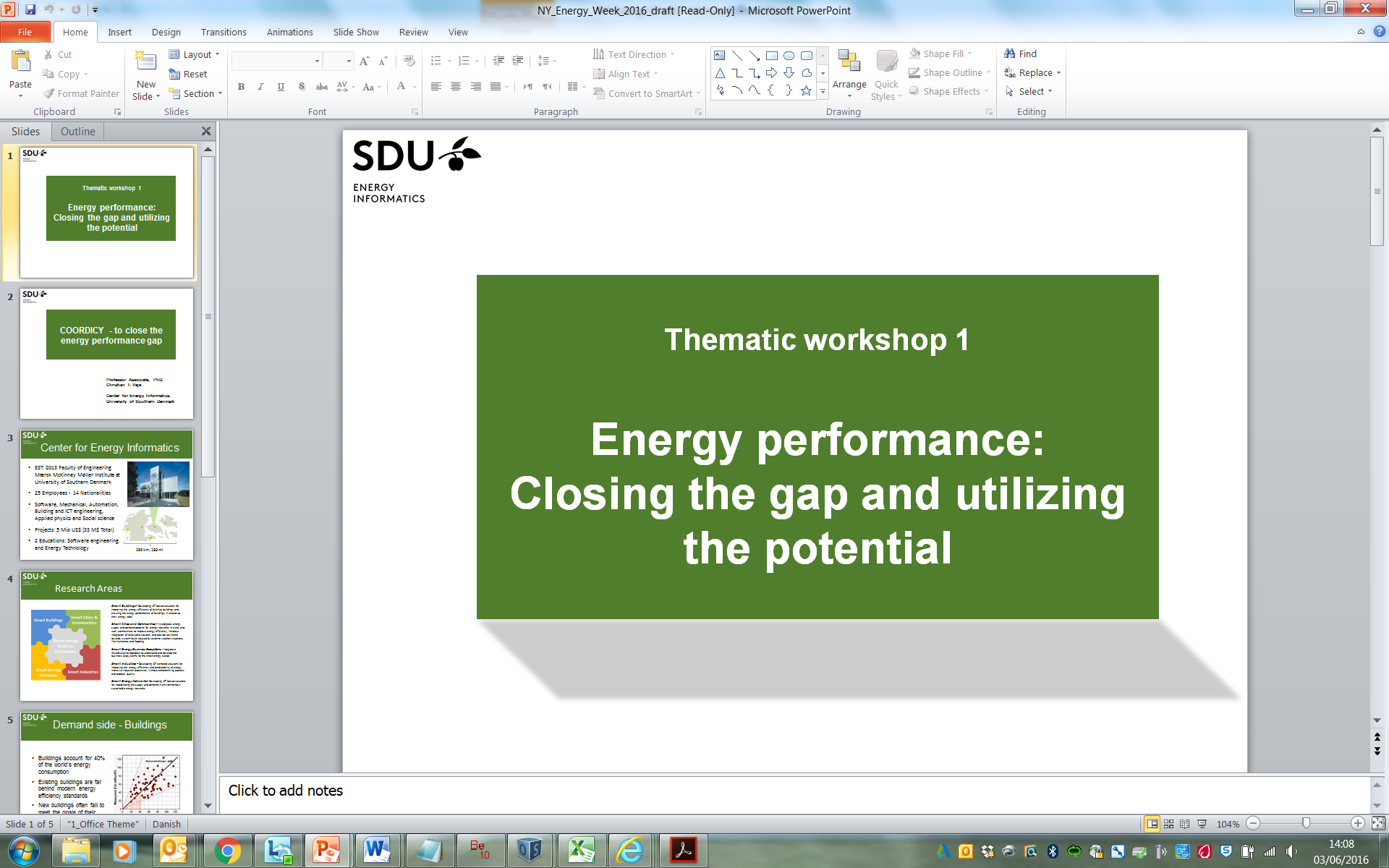 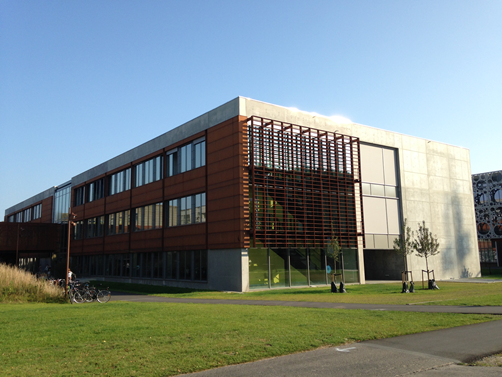 12
OU44 Building - SDU
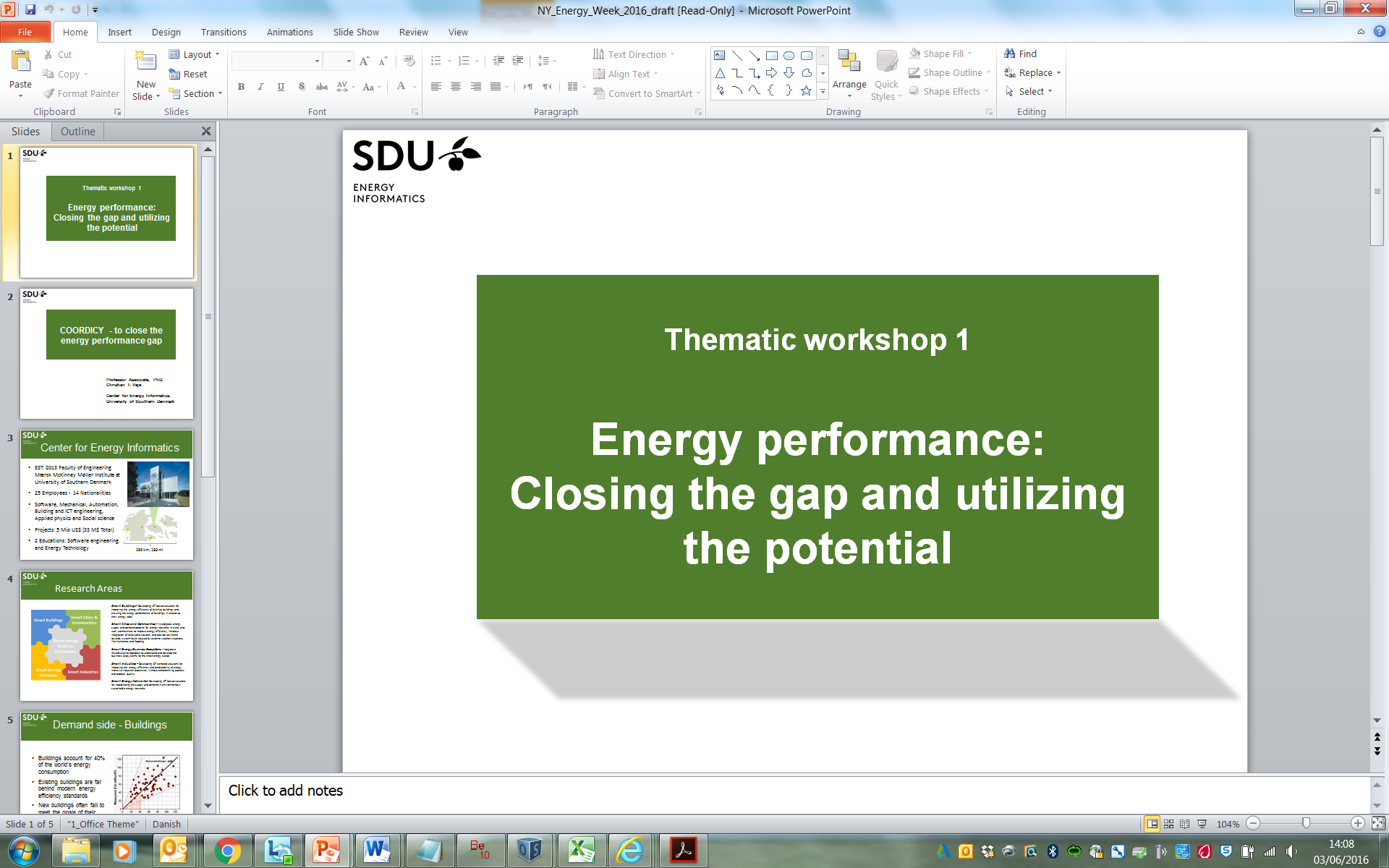 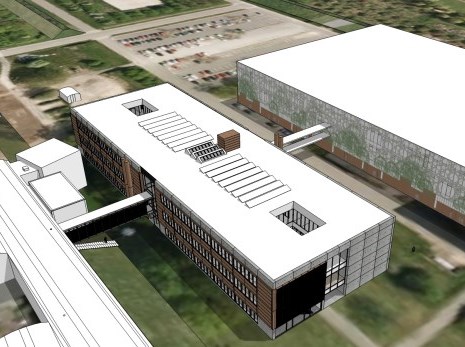 Sensors / Meters:
Electricity meters (64)
Heat meters (12)
Water meters (4)
Occupancy counters (17)
CO2 (per room)
Illuminance (per room)
Temperature (per room)
Humidity (per room)
PIR (per room)
Ventilation system (valves, temperatures)
Heating system (valves, temperatures)
Cameras across all entrances and floors
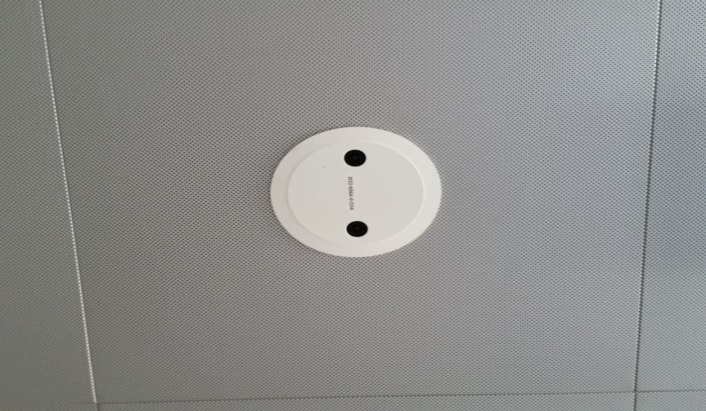 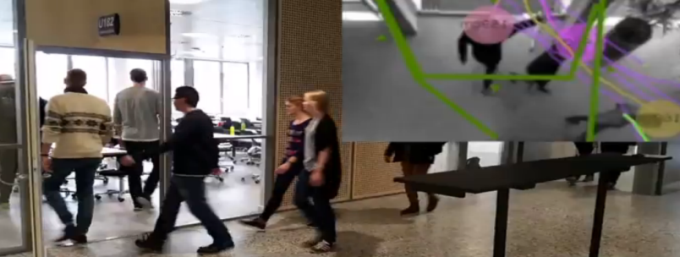 Occupancy counter camera
Real-time occupancy counters
13
OU44 Building - SDU
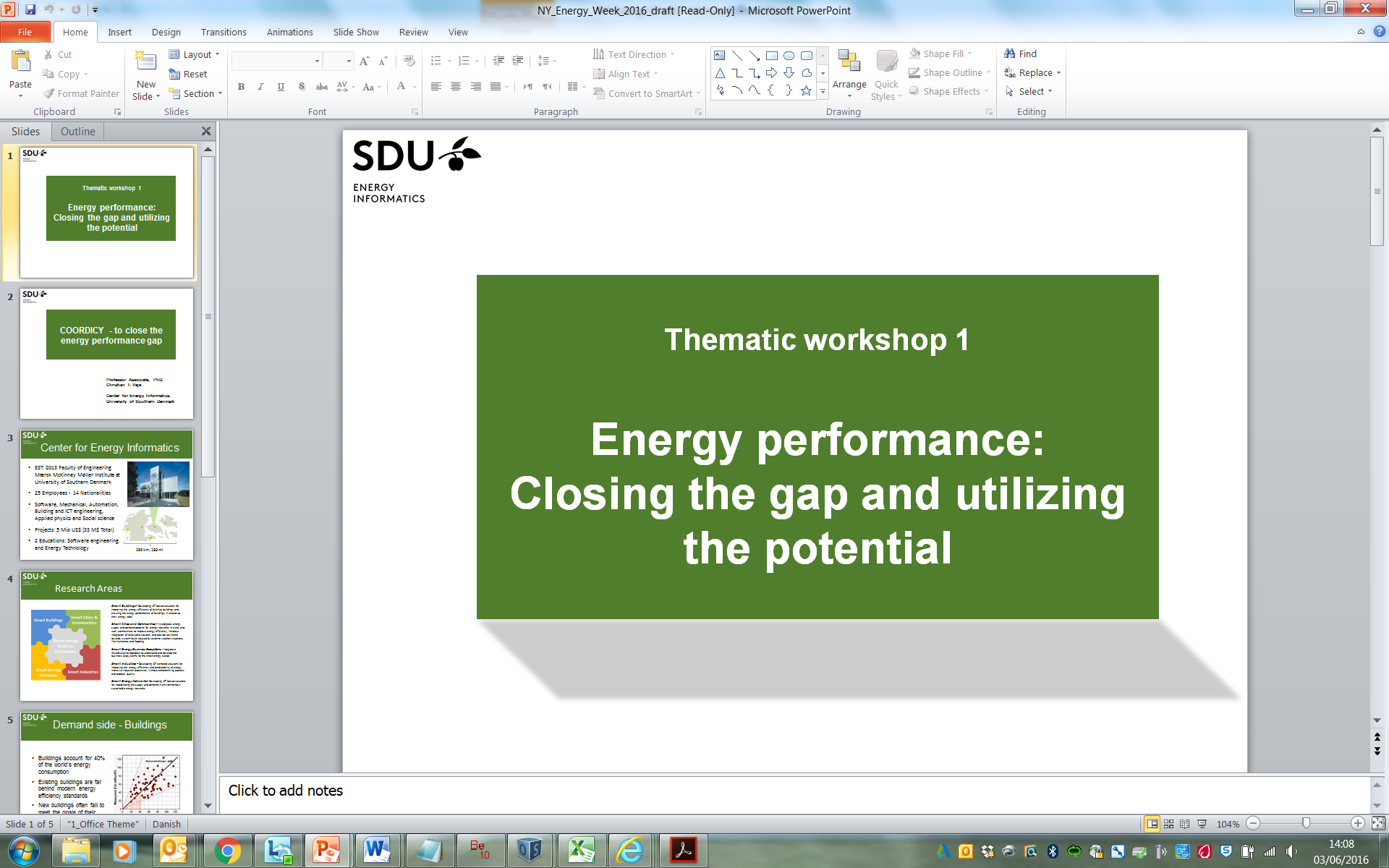 Energy Performance: Actual vs Design (BE10)
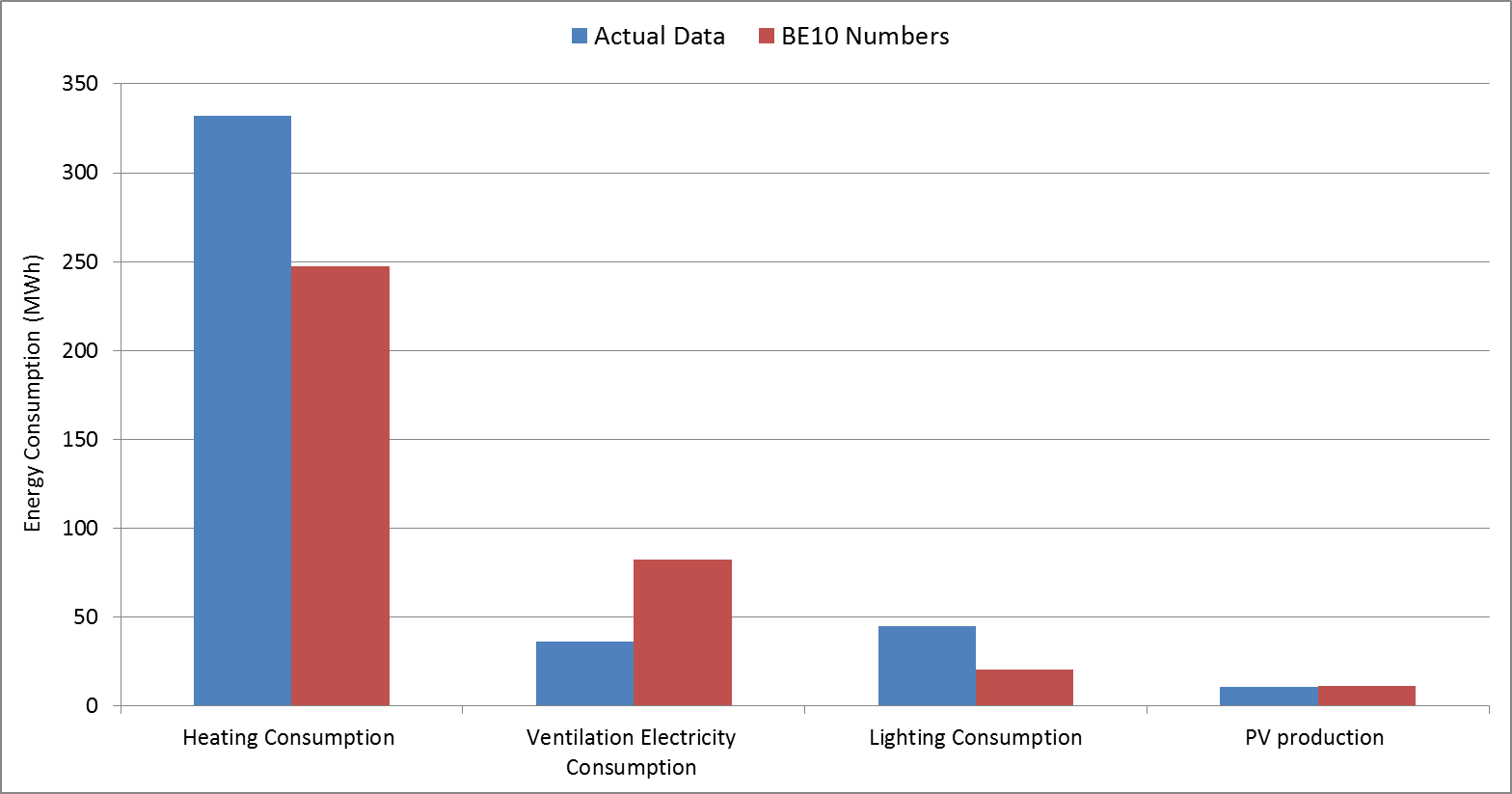 Building Energy Consumption, Actual vs BE10
14
OU44 Energy Model
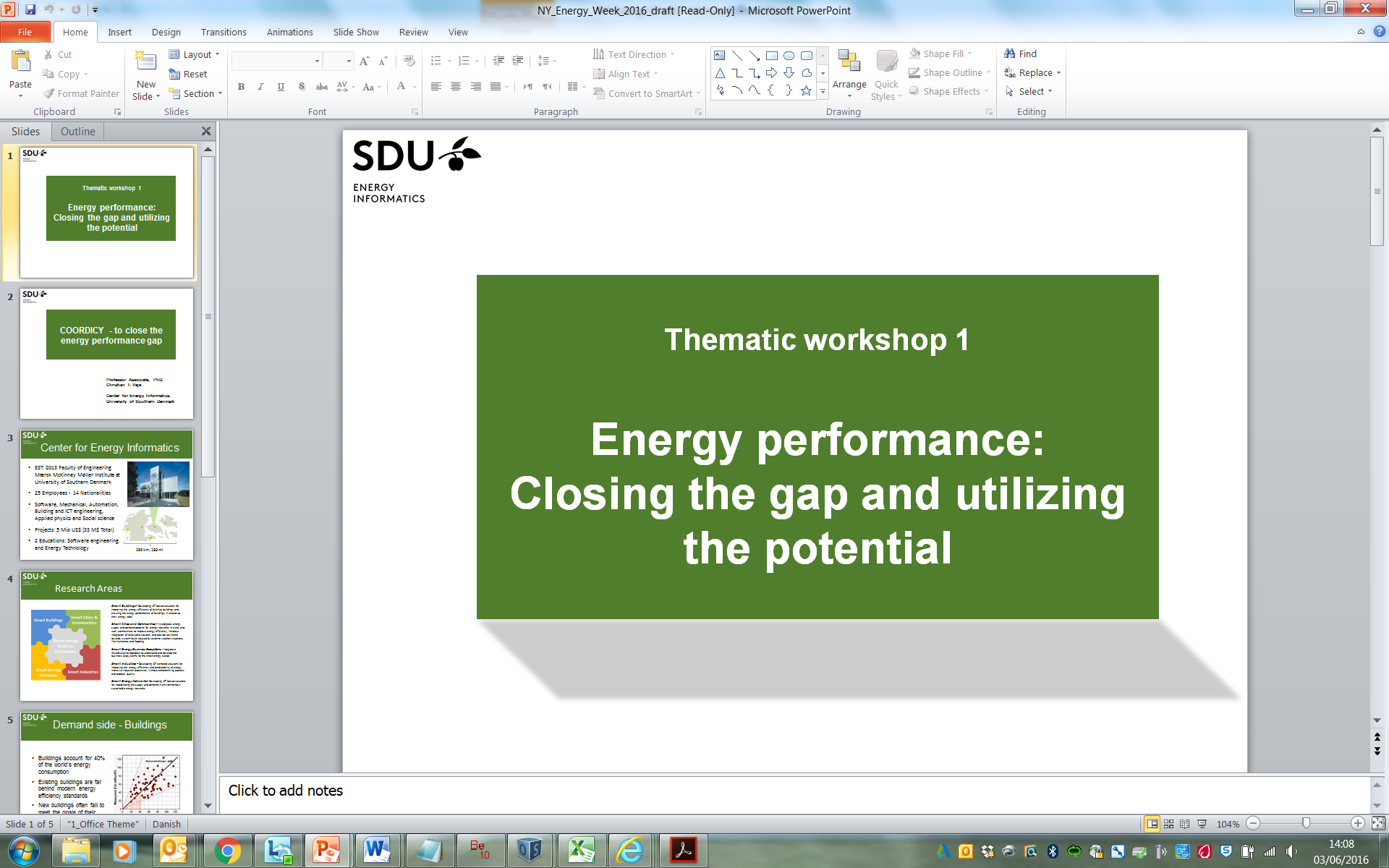 A Detailed dynamic model was developed in EnergyPlus comprising:
3 building floors and a basement
190 thermal zones
4 ventilation air loops with heat recovery units
District heating loop
Actual building materials and constructions
Various schedules and operation set points
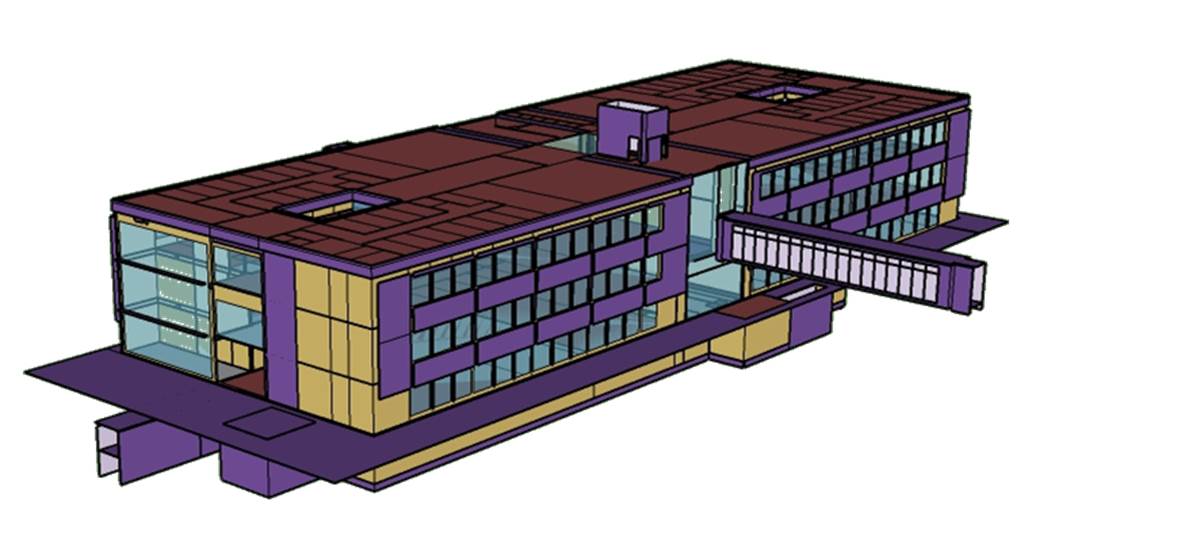 OU44 Sketchup Model
15
OU44 Energy Model
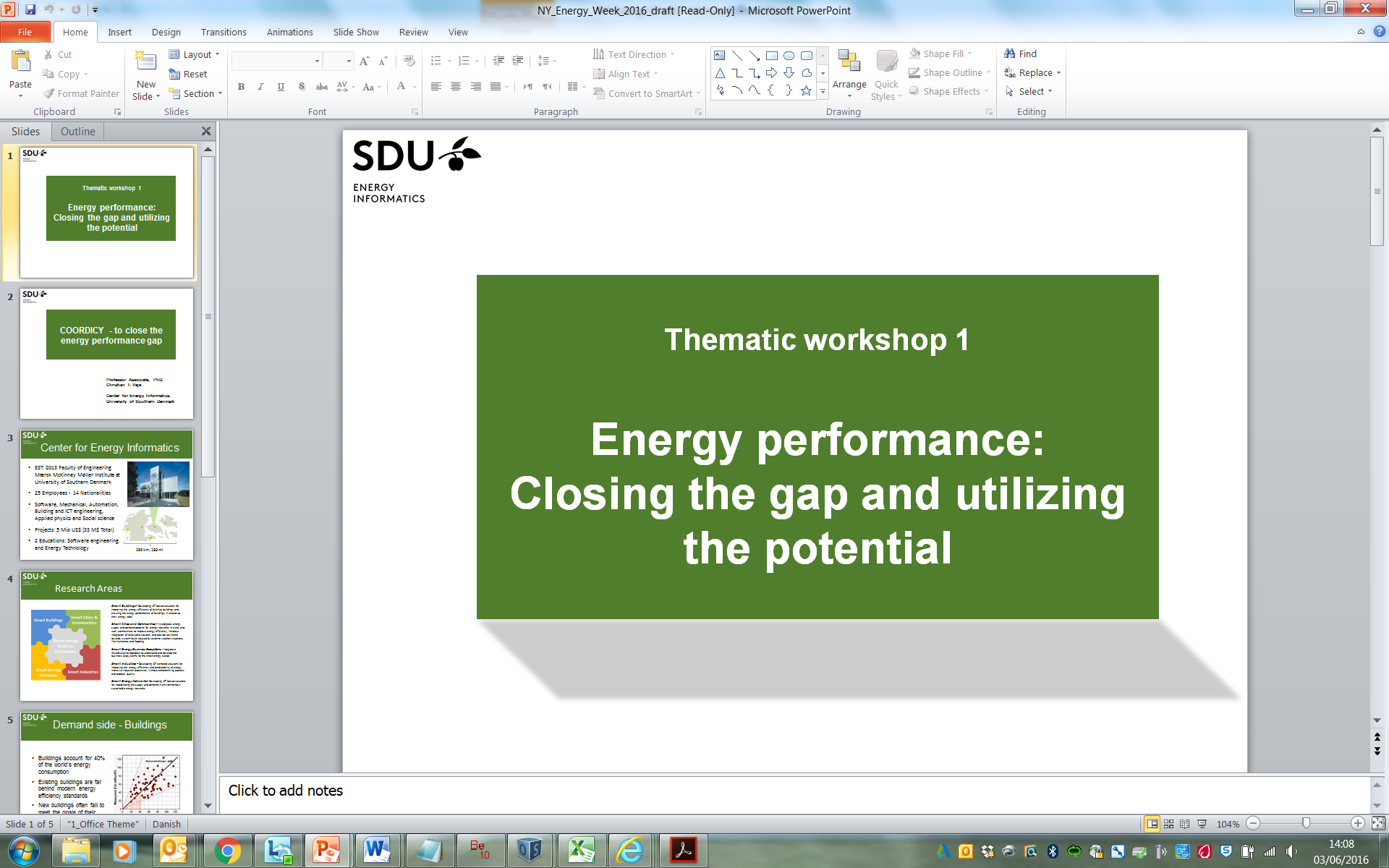 The model was calibrated using: 
Actual data on energy consumption
Occupancy counts from cameras all around the building
Updated schedules and operation set-points
Real Weather conditions
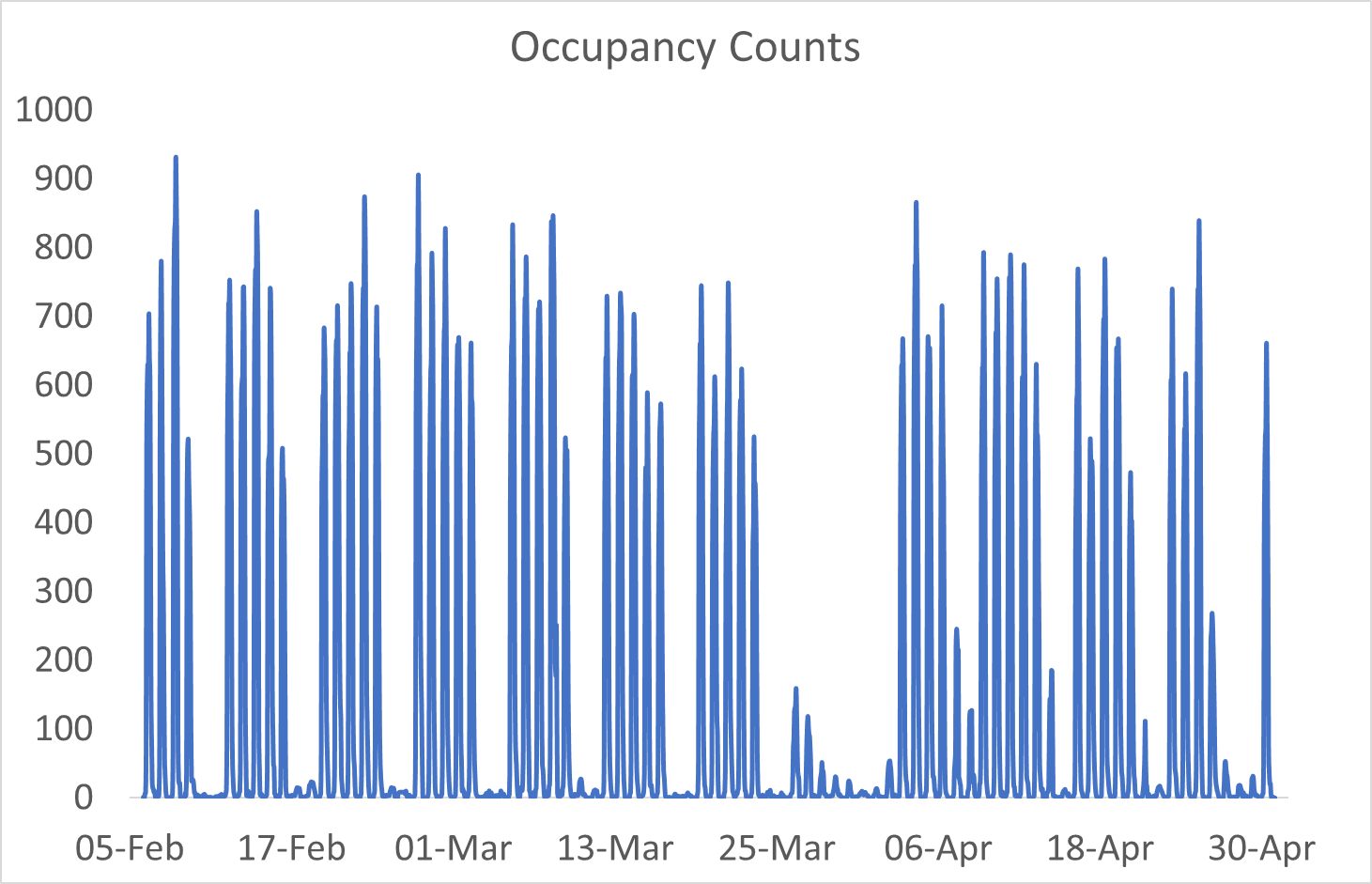 16
Building Energy Performance
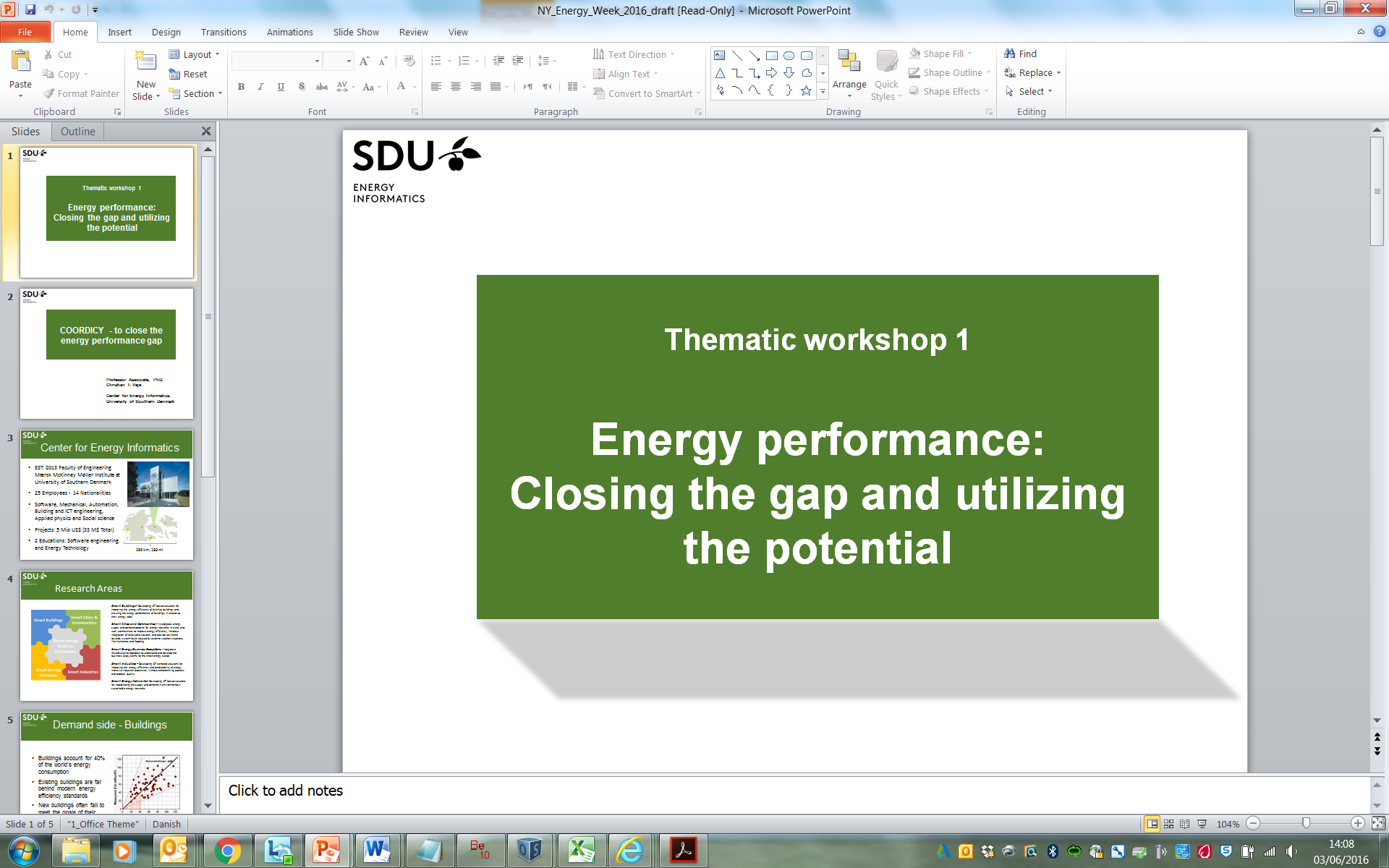 Building Energy Performance Dashboard
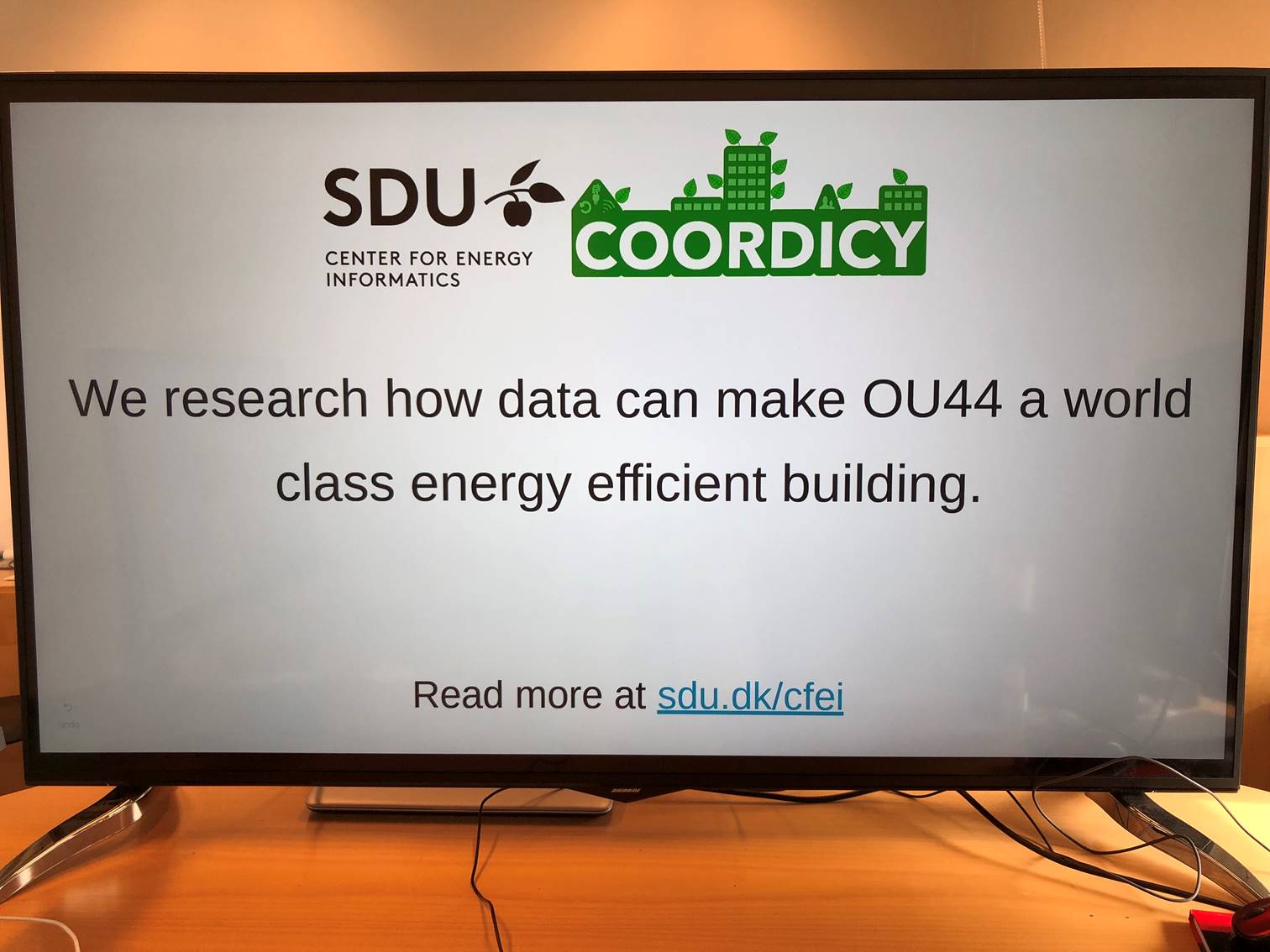 17
Building Energy Performance
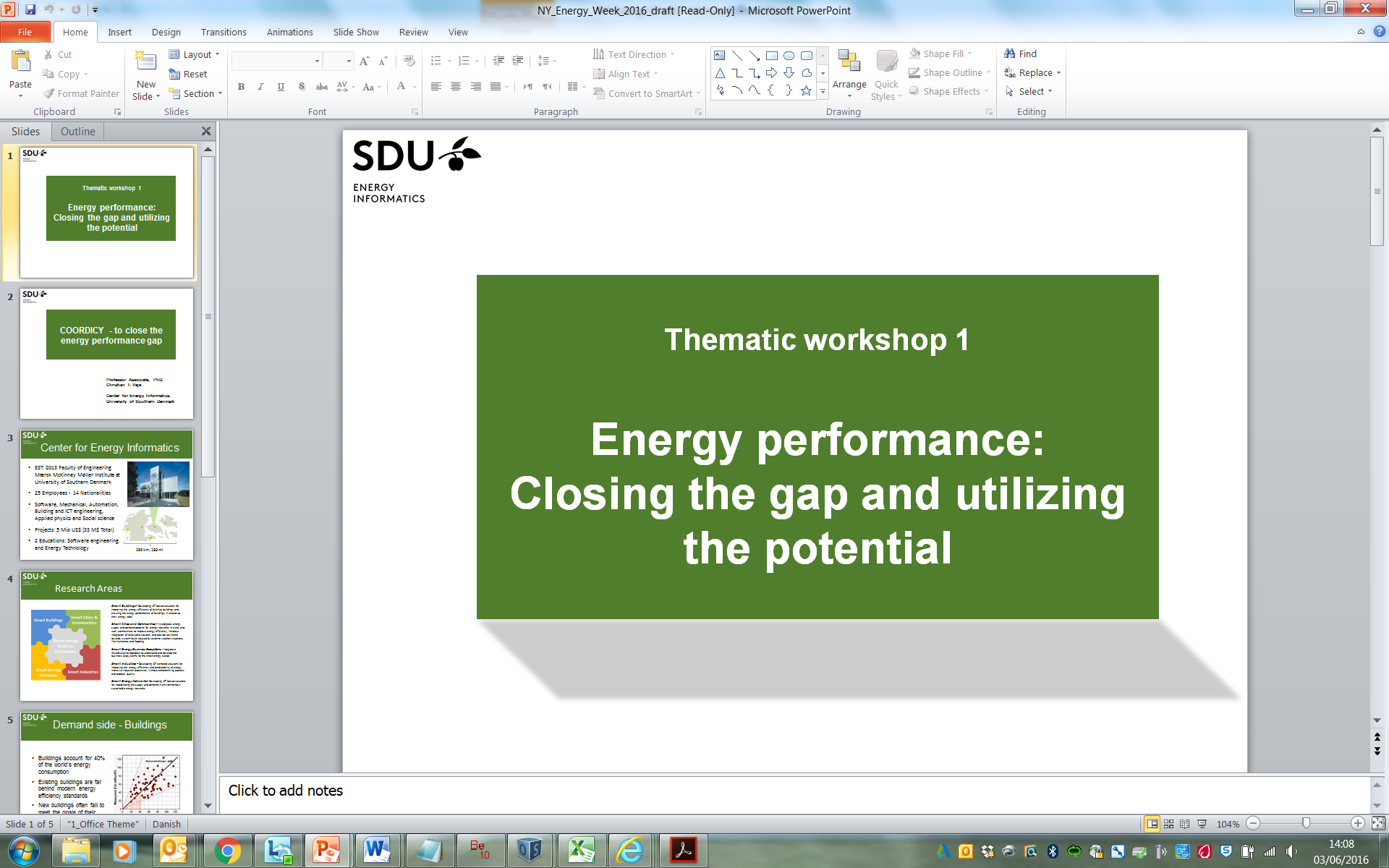 ObepME Evaluation Results for the first two weeks in May:
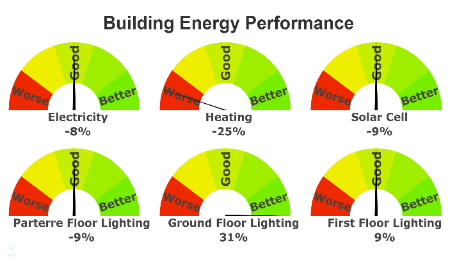 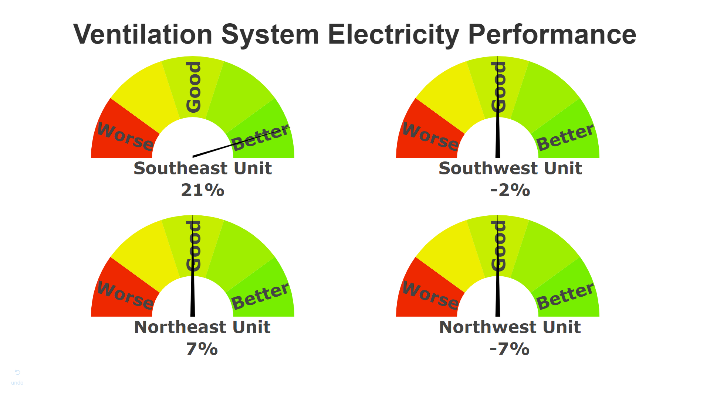 18
Building Energy Performance
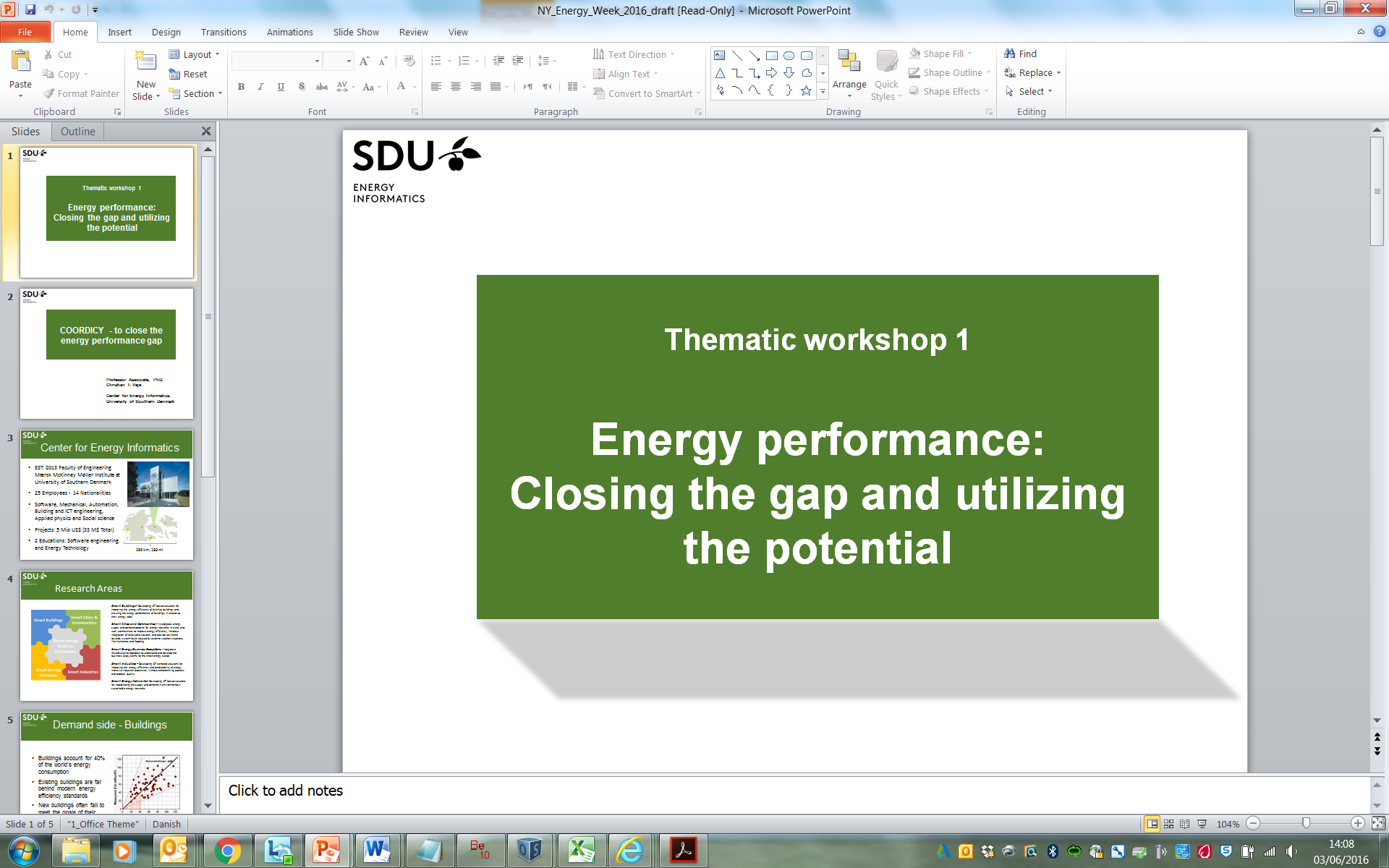 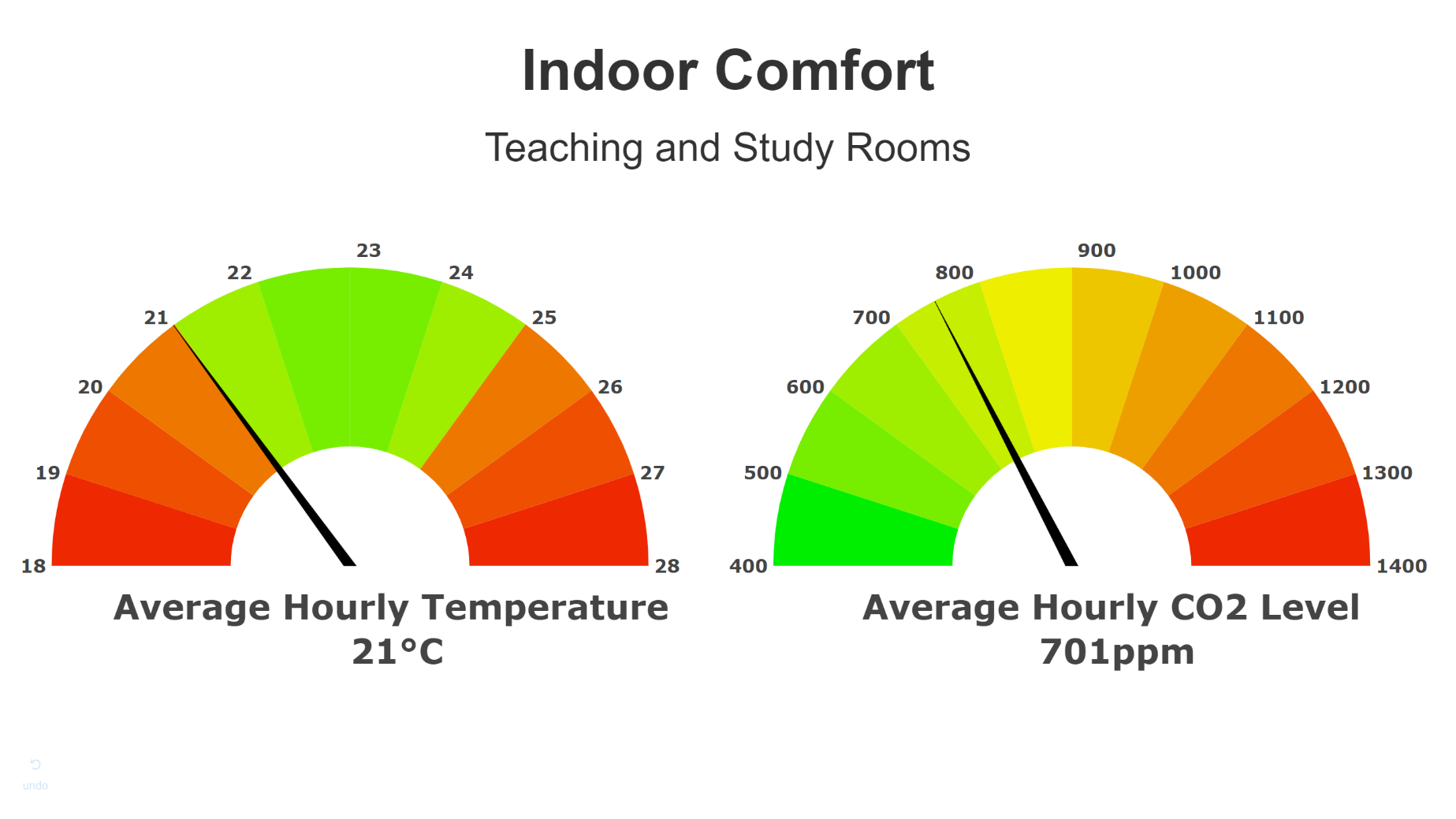 19
Building Energy Performance
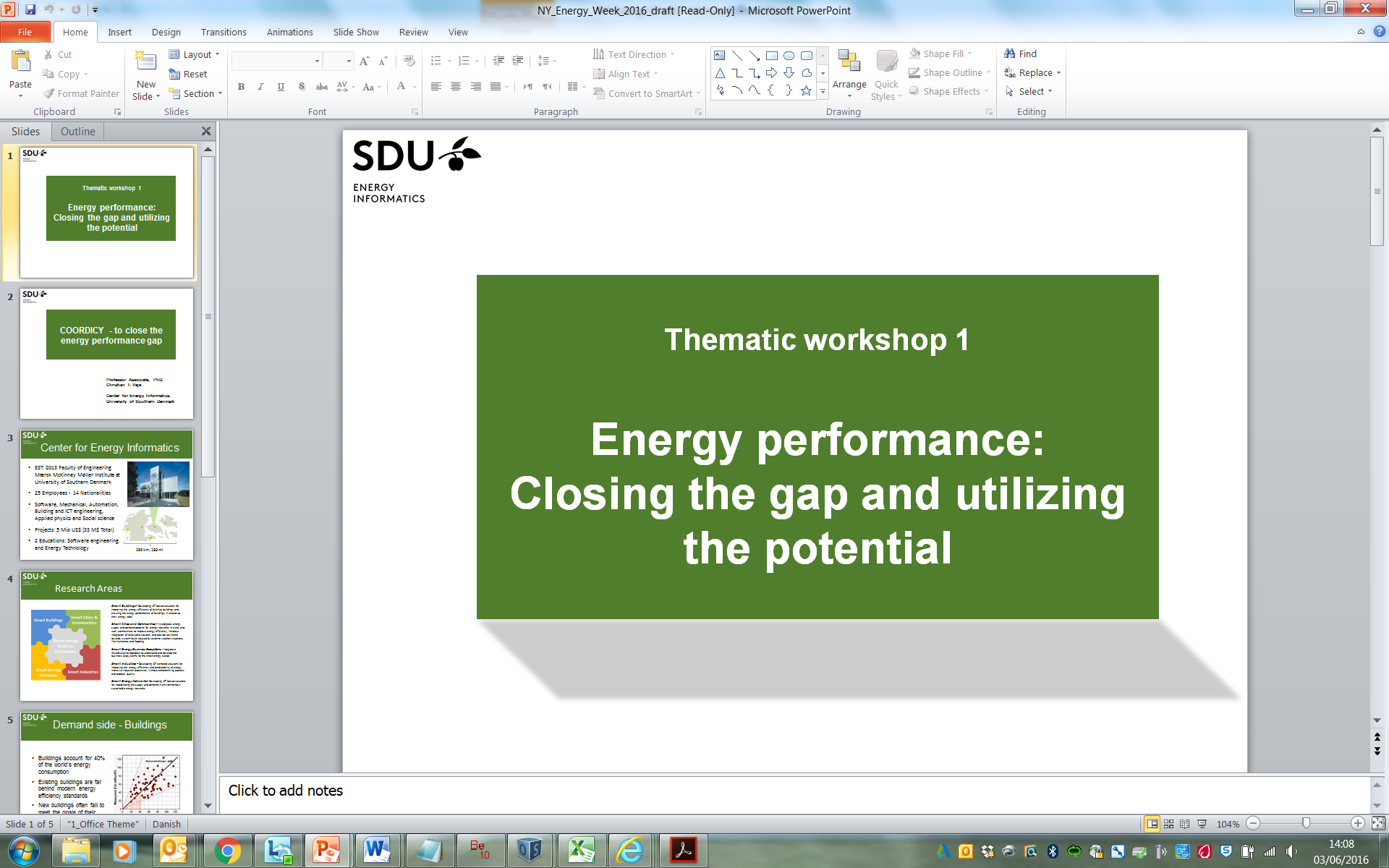 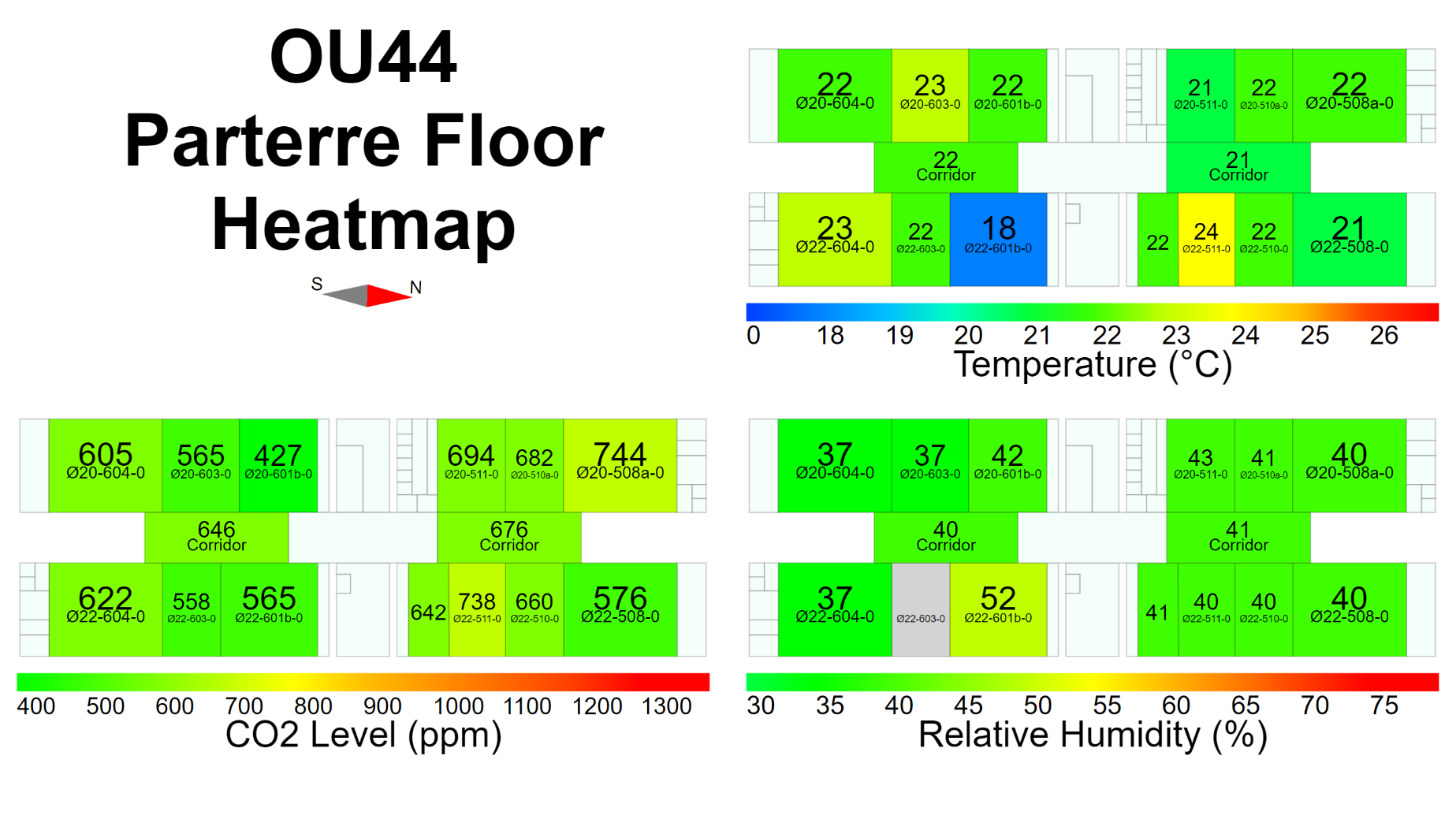 20
Ventilation Unit Mal-function
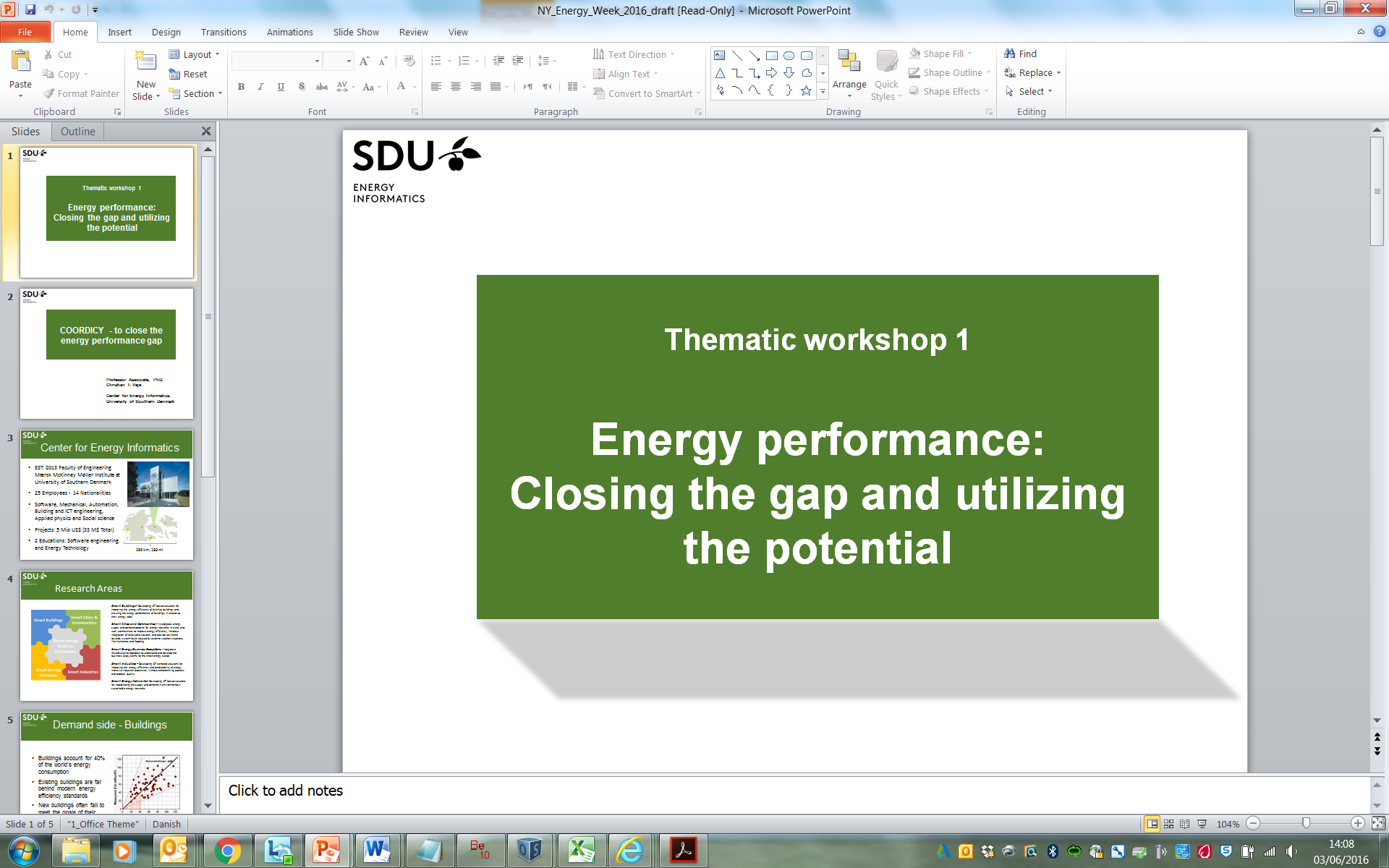 Mal-Functioning Ventilation Unit Reported:
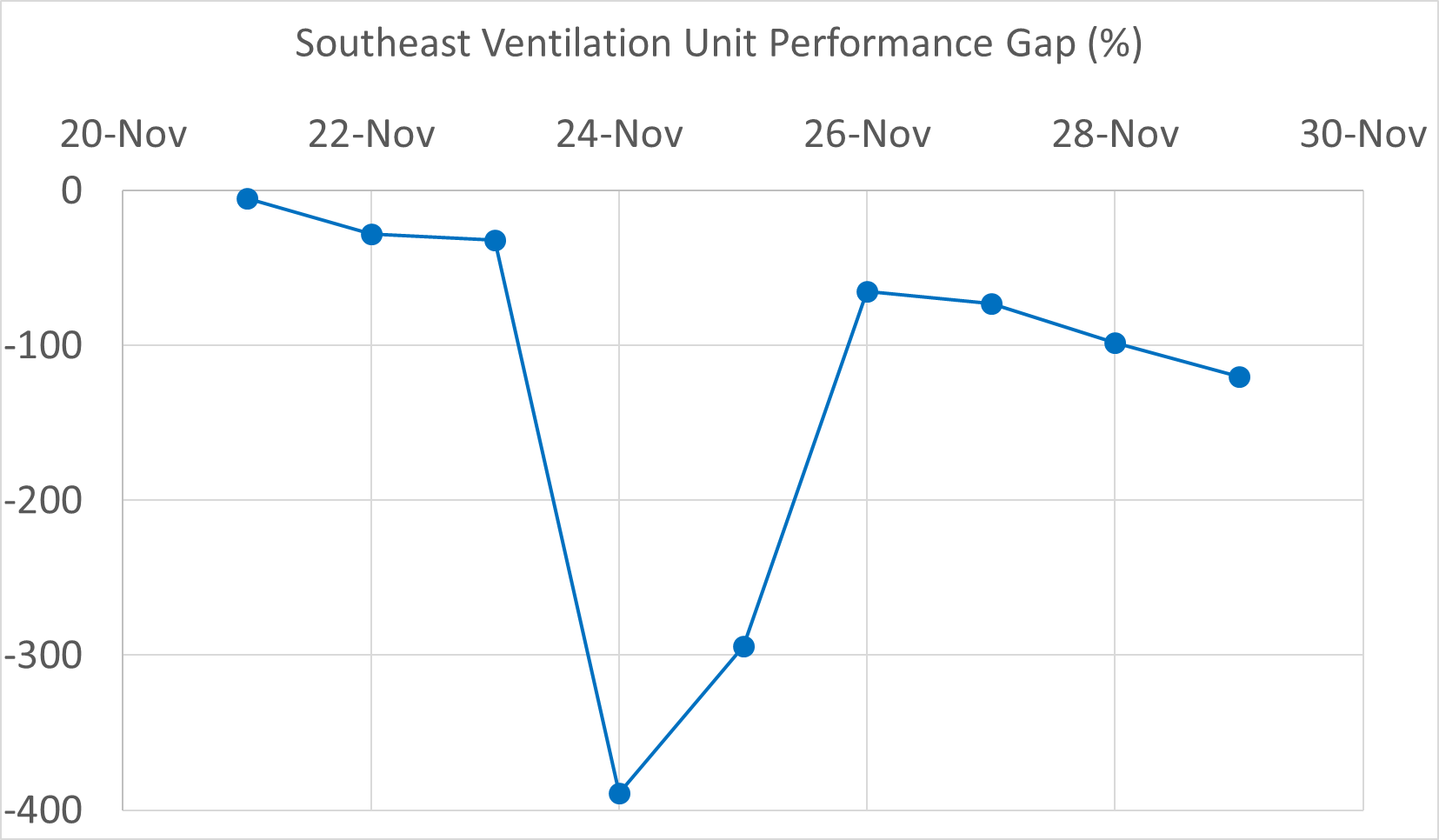 21
Ventilation Unit Mal-function
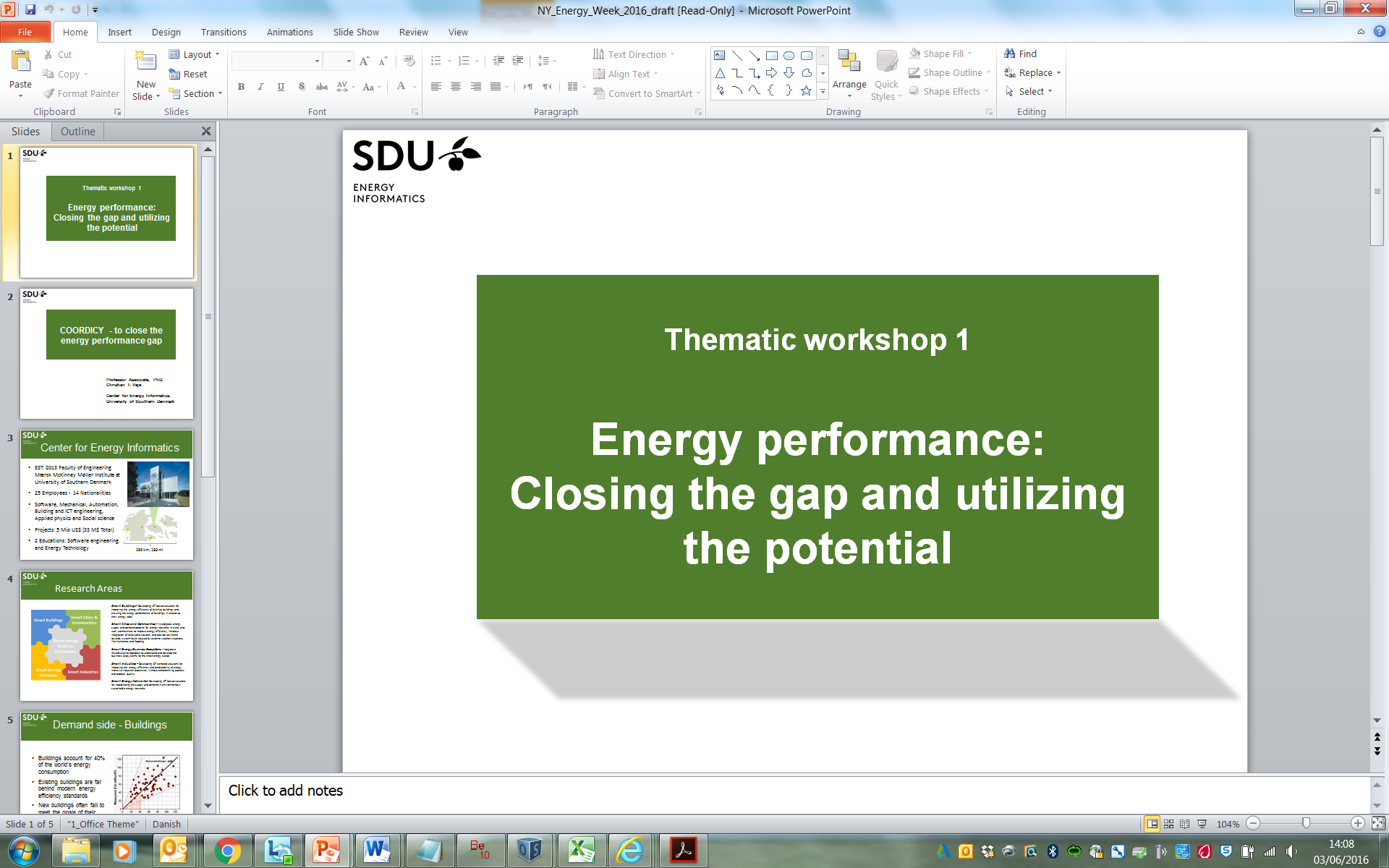 One of the air diffusers in a large teaching room (U181) on the first floor, has a reported damper position of 100% (totally open), for most of the period from 21 to 29 November. 
An example of 29 Nov. is shown in the Figure where CO2 level didn’t exceed 900 ppm for the majority of the day, where the VAV damper was fully open all day.
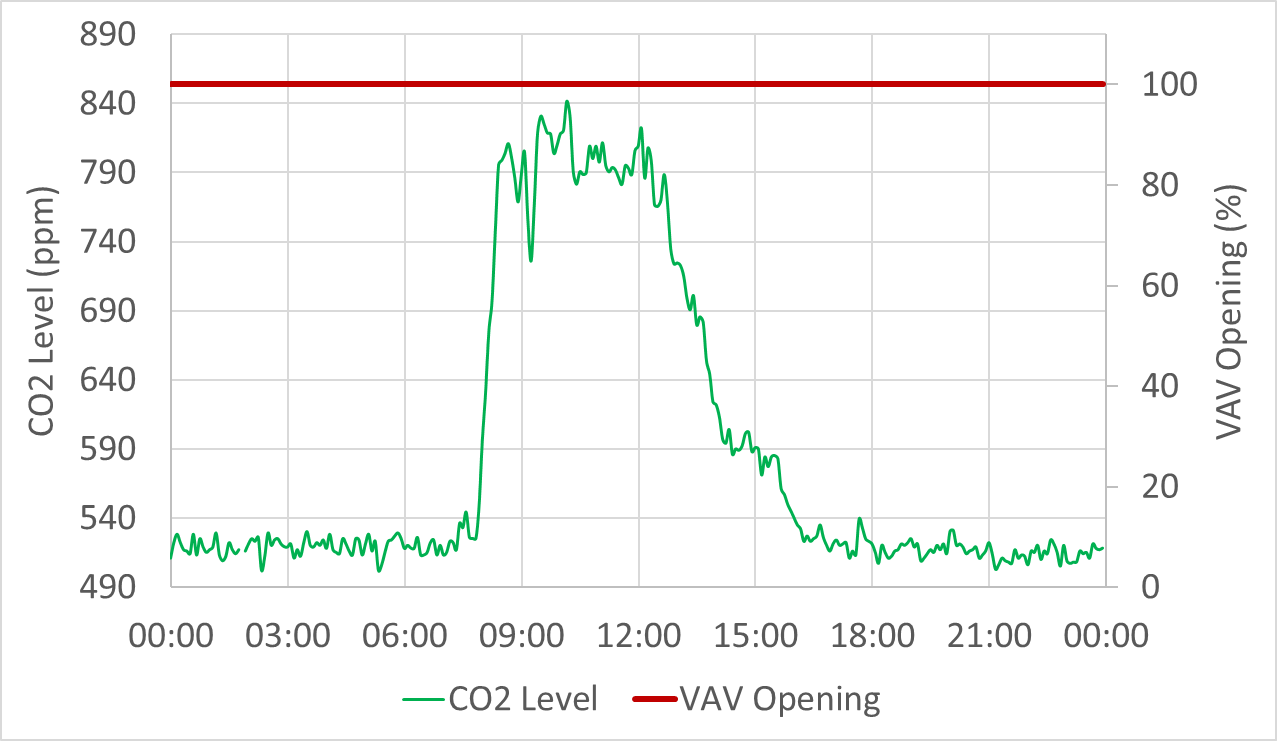 22
Ventilation Unit Mal-function
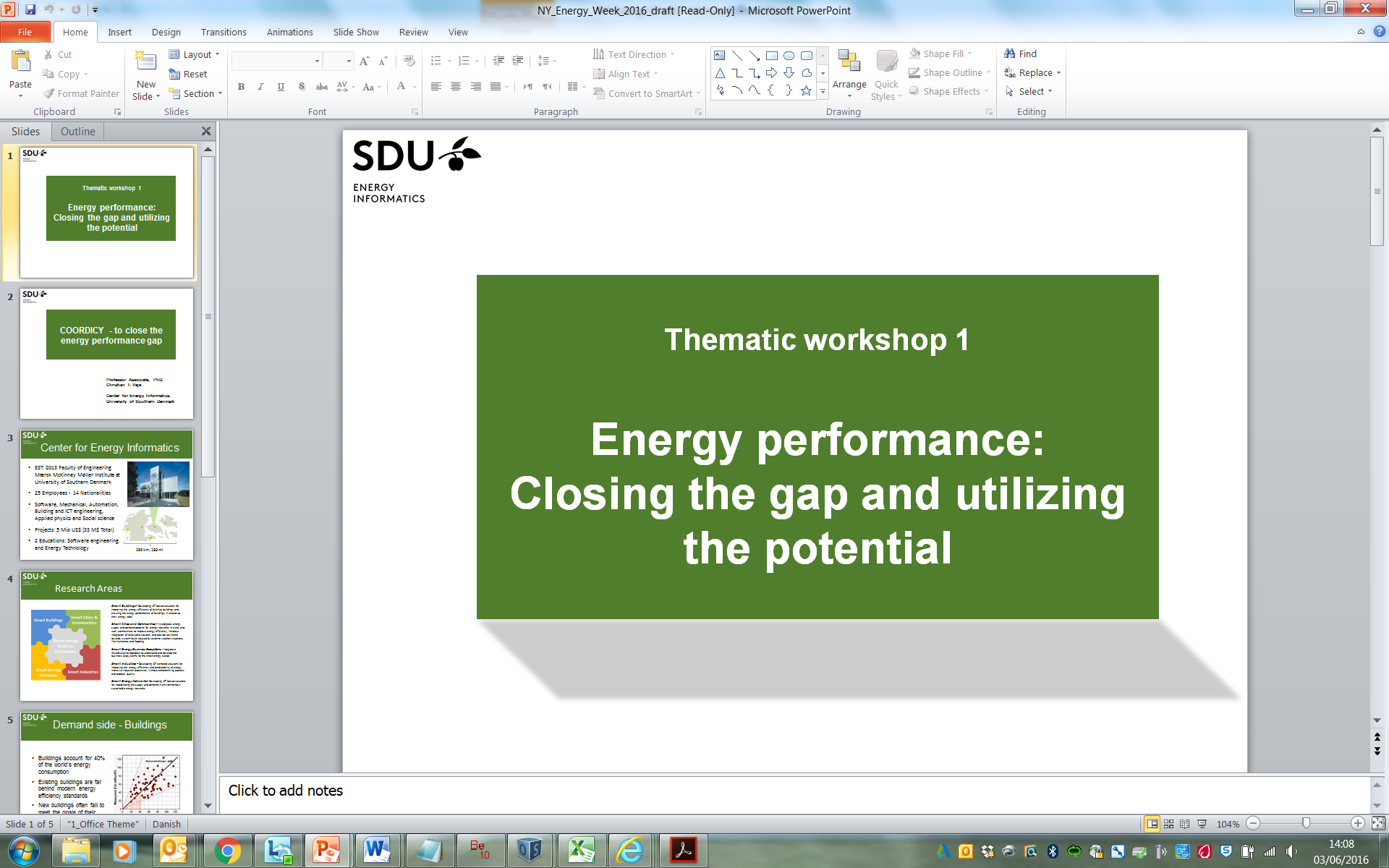 A problem with the VAV diffuser controller was identified. 
The average monthly avoidable operational costs due to eliminating this problem is around 2700 DKK.
23
Buildings In Line
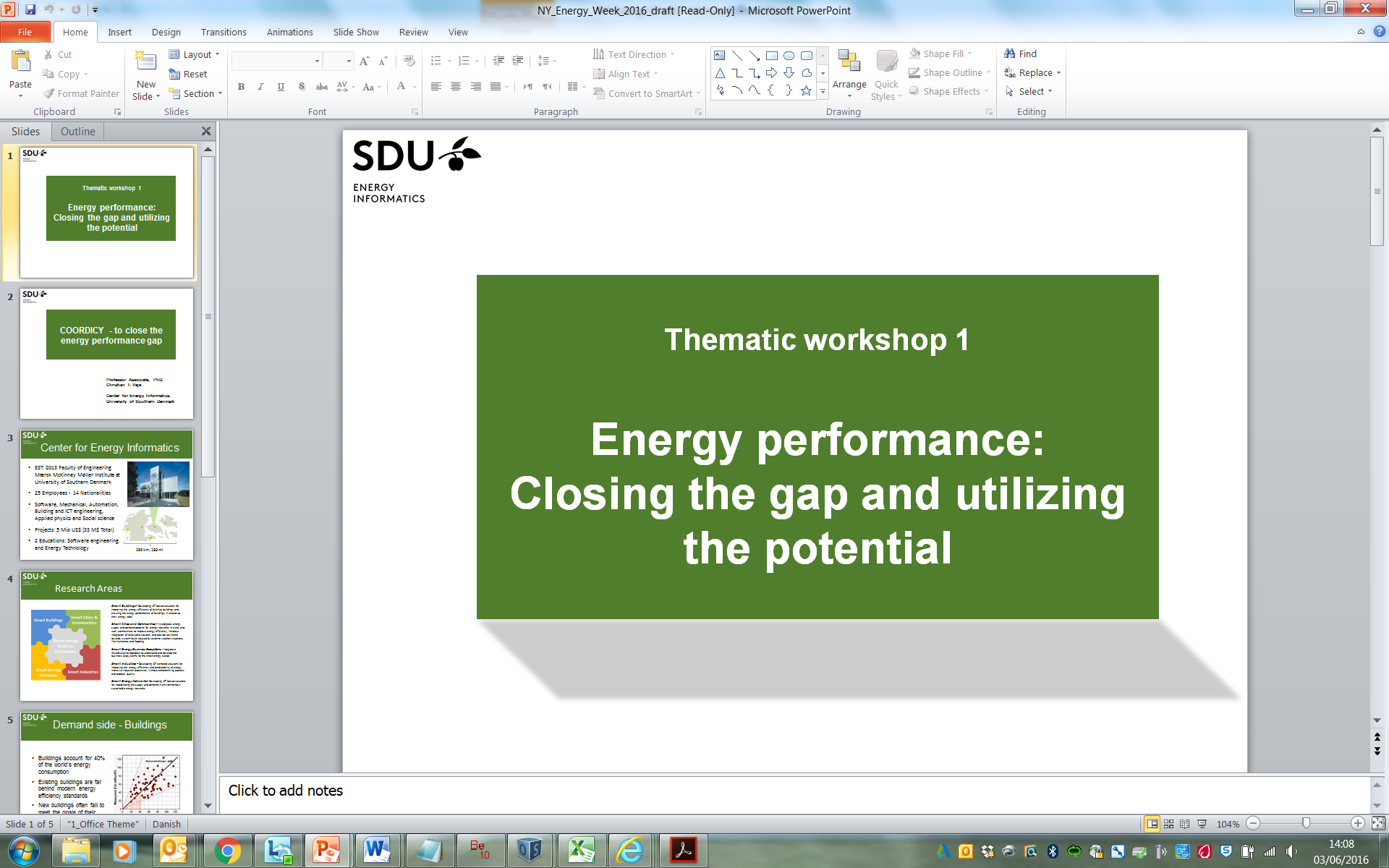 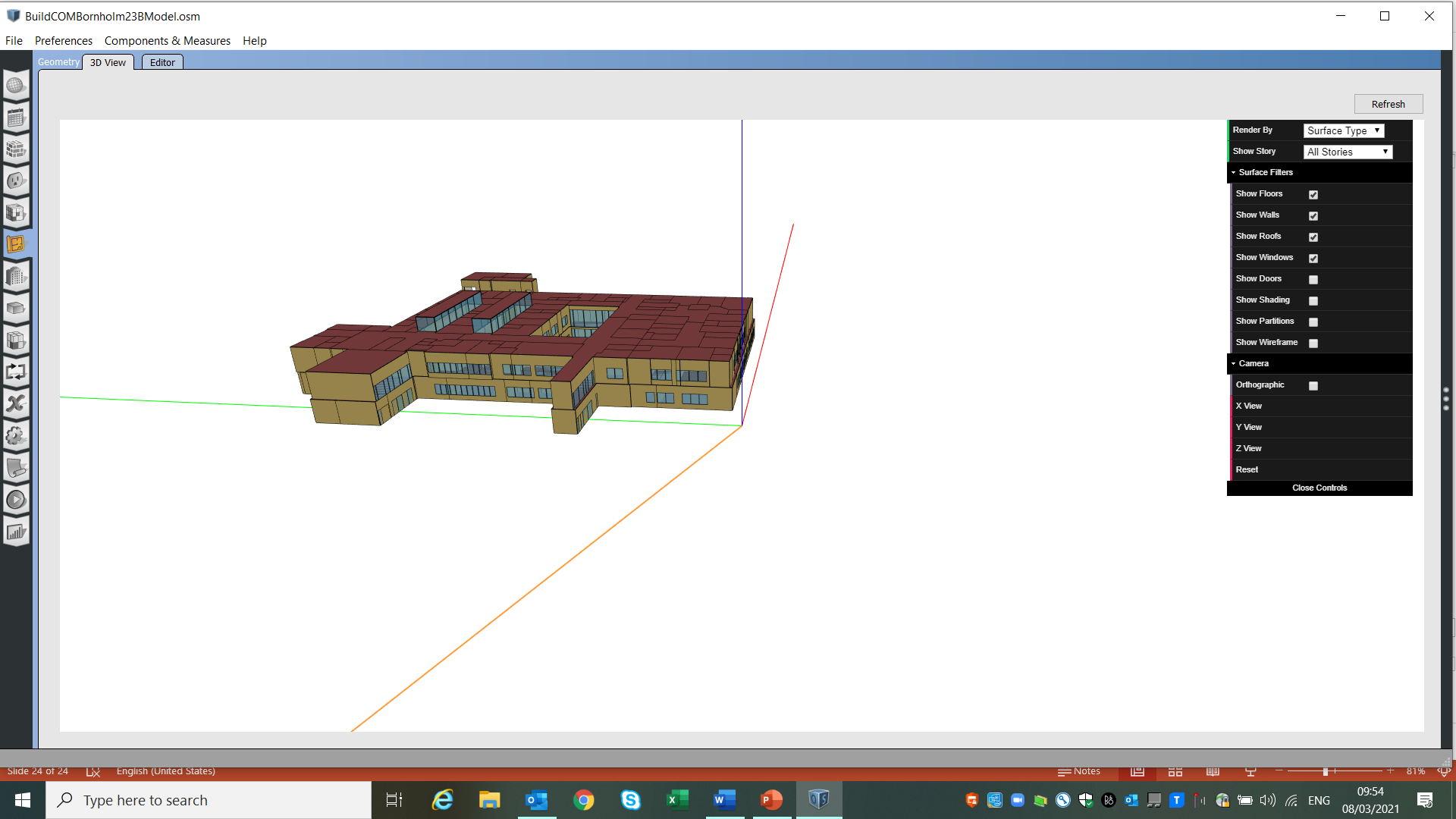 Bornholm Hospital Building
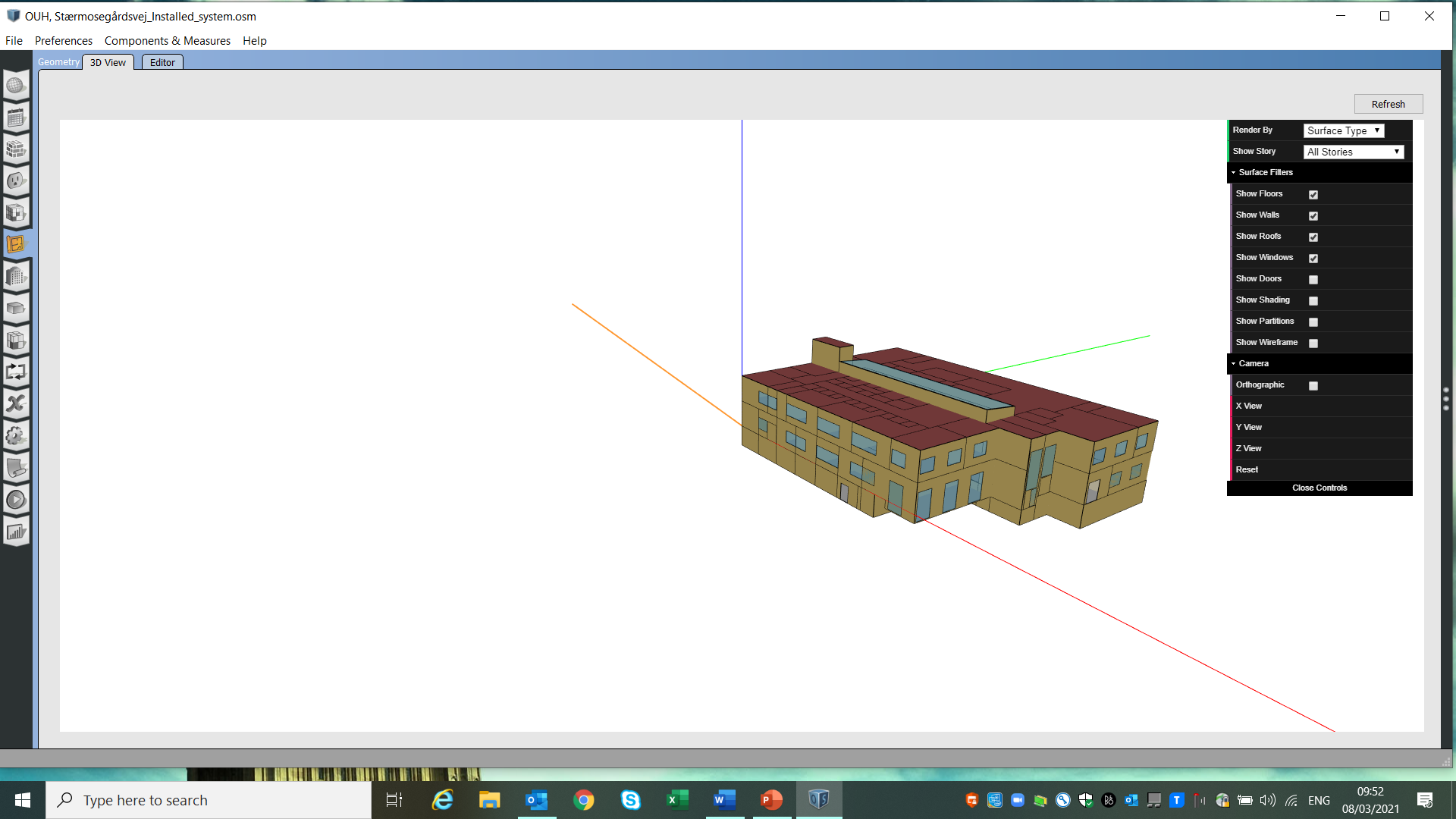 OUH Odense Building
24
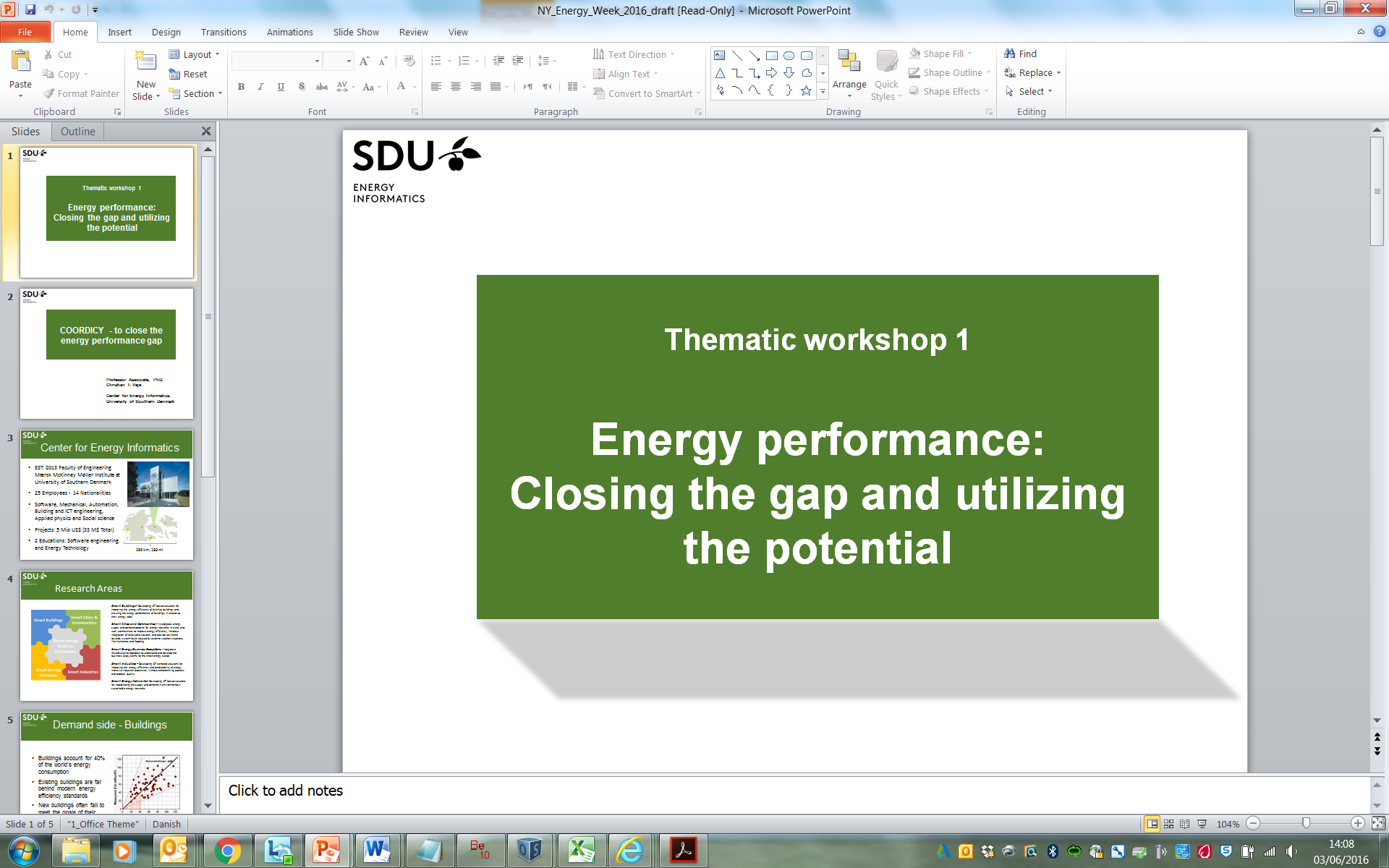 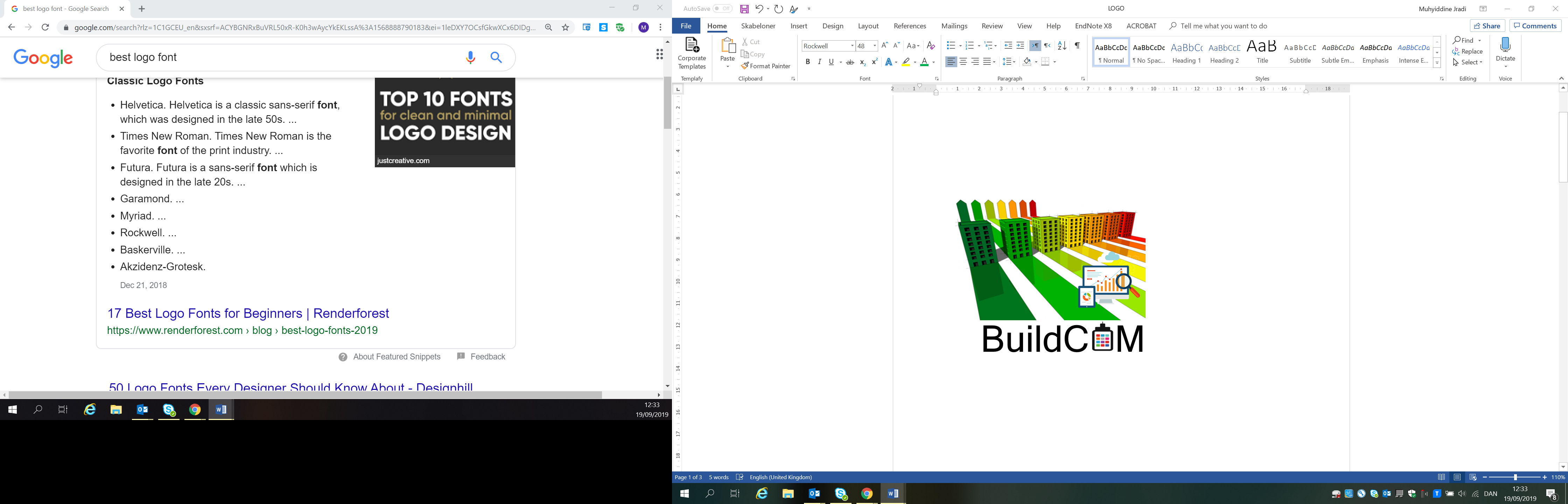 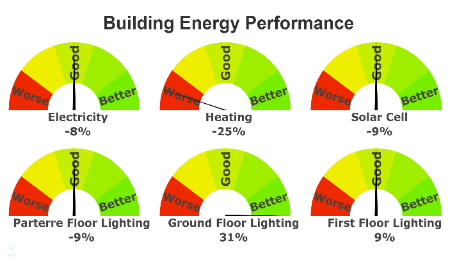 Thank You 
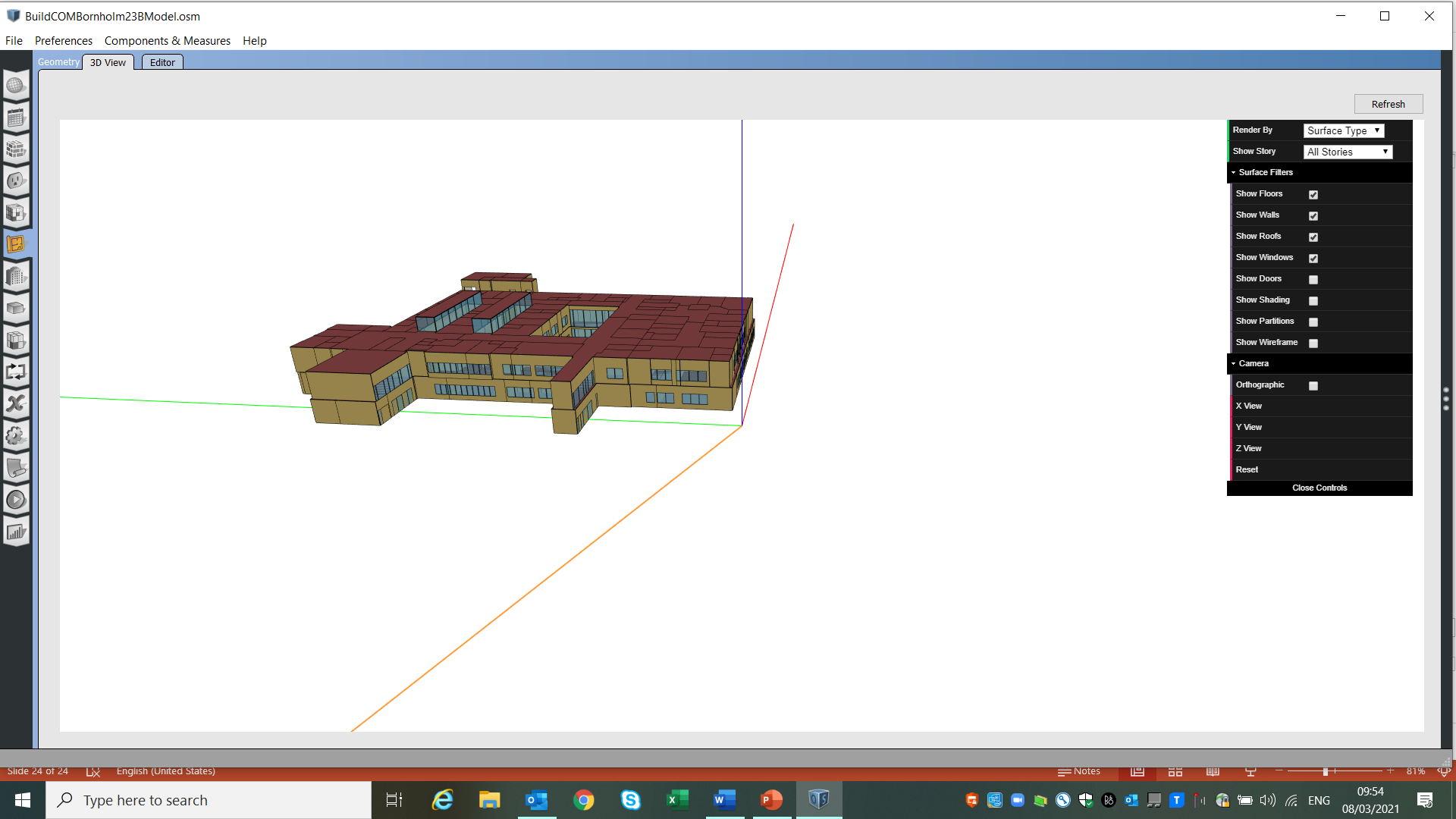 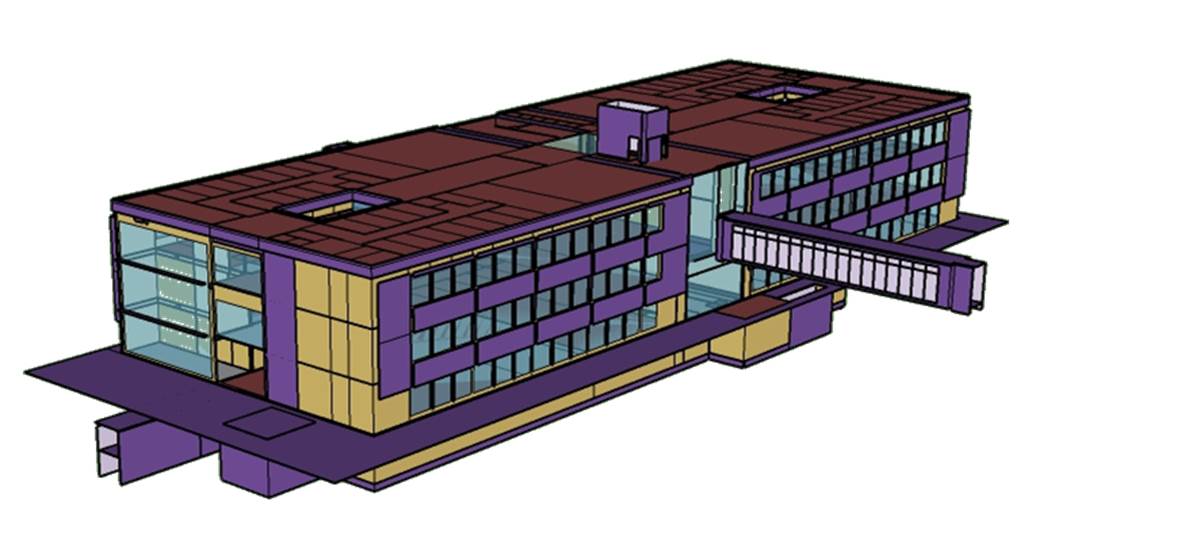 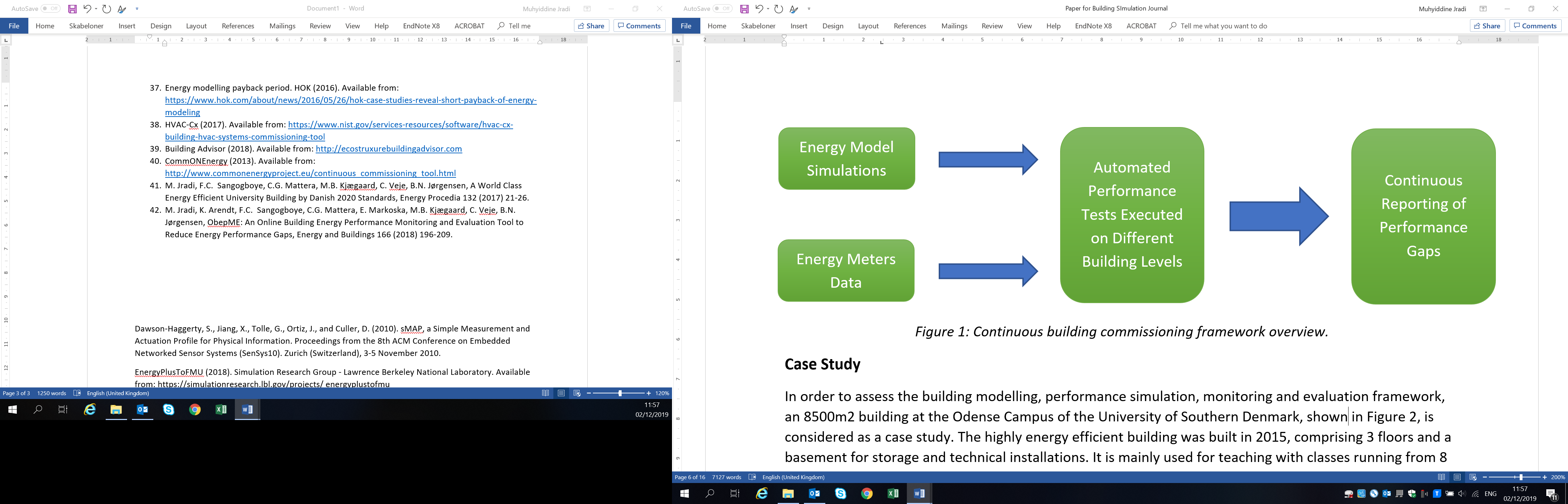 25